Drought  Outlook  Support BriefingMarch 2024
Climate Prediction Center/NCEP/NOAA
http://www.cpc.ncep.noaa.gov/products/Drought
Points to ponder:
Often, there is a disconnect between the Short term (S) and Long term (L) drought in regions, and even with the short term (S) drought, the 3-month and 6-month signals are not quite consistent!  With Long term (L) drought, it is even more trickier, as it is open ended from 6 months-onwards and beyond!!! 
Places/regions experiencing Short term drought may (not) be ok in the Long term and vice versa!! 
This duality is difficult to reconcile, to convey and even be clearly understood well by the public at large. 
Public/Forecaster generally tends to focus more on the Short term Drought (for good reasons!!) 
More importantly the very definitions and timescales associated with S/L term droughts and the declarations in the USDM are by themselves subjective!! Short term  vs Long term drought need to be clearly distinguished and shown to the public!!
It may take a long time for drought to develop, but those conditions can end very quickly! as it happened in CA after DJF 2023 winter. Forecast models are yet to (seasonal) correctly forecast these changes in advance! 
Subjective(delayed) USDM vs Objective(real time) map! A few days of recent heavy precip can change the USDM a lot!

New (last few months):
Towards objective drought monitoring goals, we introduced, a new objective AI/Deep-Learning based Experimental ODI (objective drought indicator, updated daily, Slide # 3) compared with Official USDM (US Drought Monitor, produced weekly by USDM authors).

Towards prediction, we introduce a new section with few slides at the end, consolidating the various exptl. drought outlooks by purely objective methods developed here at CPC! All these in preparation of a broad general push towards Probabilistic Drought outlooks.
Monitoring is important because, unlike US T/P fcsts,  for drought forecasts, we have to know where we are, before we can tell where we are going!! Drought forecasts are  tendency forecasts.
Drought Monitor
February
Above normal rainfall (strangely) during last year’s La Nina winter (2022/23) and (canonically, as expected) during this year’s El Nino winter (2023/24) in California, thus two back to back above normal winter rainfall seasons, has more than compensated for, and totally eliminated the both the Long & Short term drought in the region. 
Water levels in almost all CA reservoirs are now at or well above their normal levels. However, the water storage levels in the much bigger lakes, Lake Powell and Lake Mead in NV/AZ still continue to be historically low, and the two decade(s) long hydrological drought still exist here.
The past ¾ months winter rains in Pacific NW has already improved drought conditions in the region. 
We have been suggesting/projecting the past few months that the overall drought situation will be improving over the entire United States, and it is gradually happening. About 54% of the lower 38 states is totally drought free.
Early in this past 2023/24 winter, severe drought was entrenched in lower Mississippi valley, around LA/MS/AL, which has now completely gone, thanks to El Nino, and also as we had correctly forecast.
The relatively poor SW monsoon this past year(2023)  in the southwestern states, and the remnants of the decadal Long-term drought in parts of AZ/NM, from the recent three back-to-back La Nina's has not fully lifted the drought yet in much of these states. If the ENSO situation turns south to another La Nina later this year, it may further add to the rainfall deficits in these southwestern states. 
For past couple of months, we have introduced a feature new set of slides consolidating a few objective drought outlooks, produced experimentally at CPC.
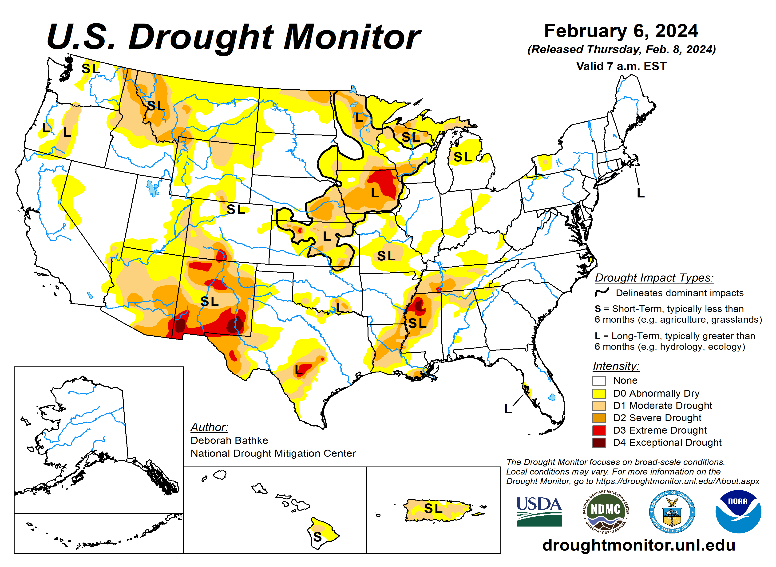 January
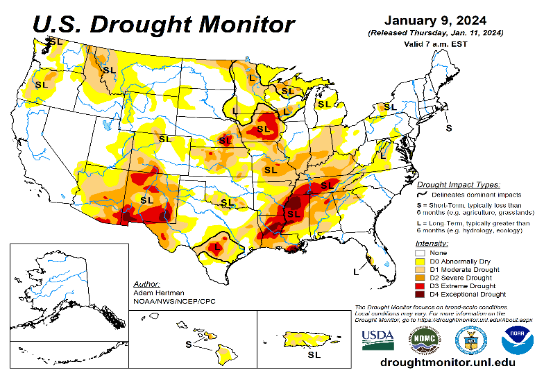 December
March
(Recent/Latest)
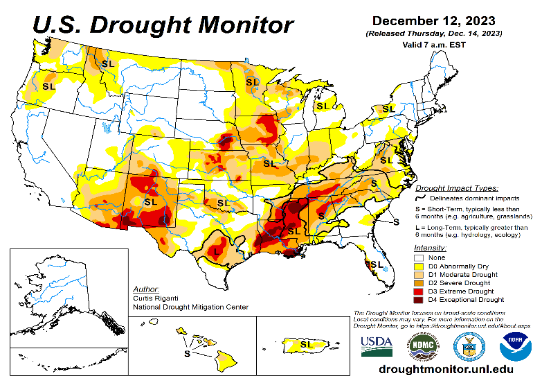 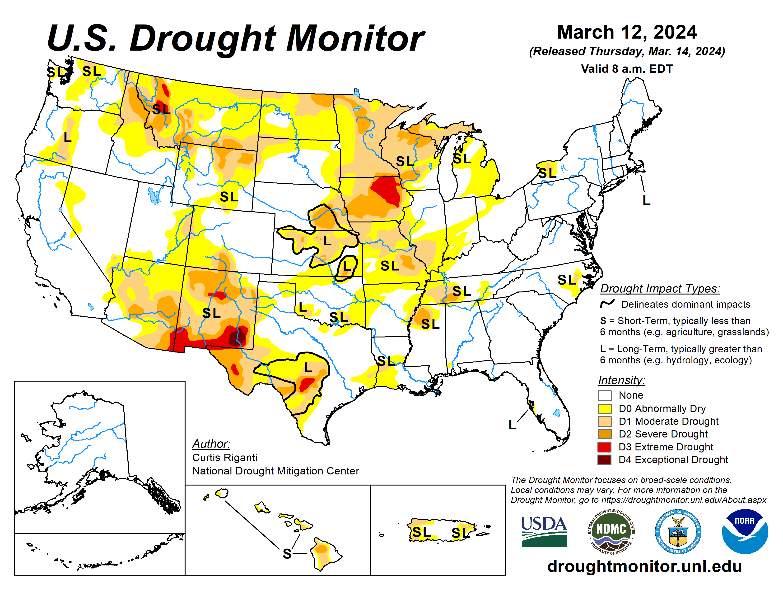 November
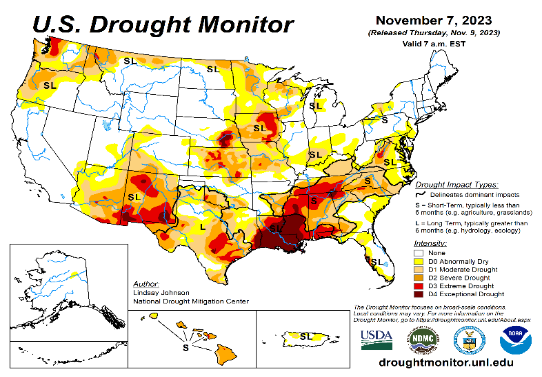 Last month  we said, “Overall, by the end of the FMA forecast season, slightly more areas of the US will likely be drought free than this month”
2
CPC’s own Experimental 
Objective Drought Indicator (ODI) 
using AI/Deep Learning ! – Updates daily !!
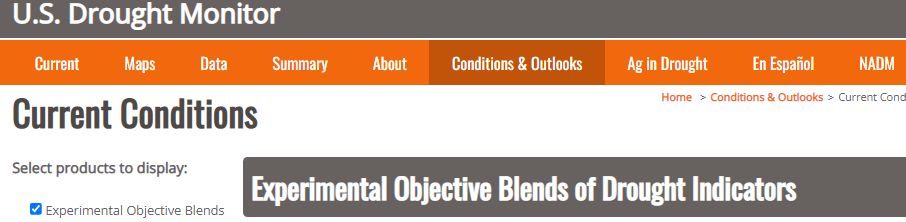 New slide now included recently  in this briefing!
Exptl. Objective Drought Monitor (showing S/term & L/Term separately) from National Drought Mitigation Center (NDMC)
https://www.cpc.ncep.noaa.gov/products/people/lxu/odi/#deep-learning-increment-training
Based on the CPC P/analysis  &  
 VIC (Princeton) NLDAS model assimilation:
Standardize Precipitation index (SPI)
Standardize Precipitation-Evapo –
transpiration index (SPEI)
Evapotranspiration Stress Index (ESI)
Soil Moisture Percentile (SMP)
Standardize Runoff Index (SRI)
-can be split into Short/Long Term Droughts!
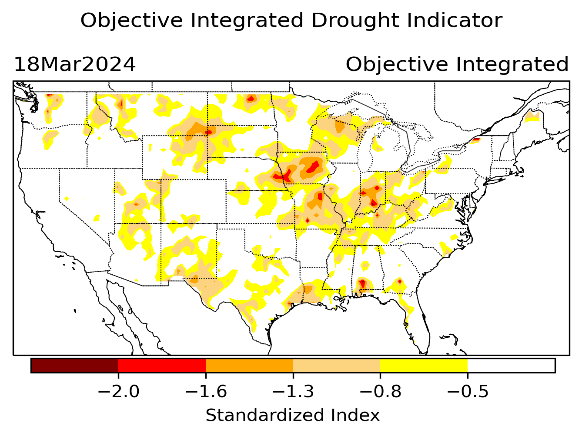 https://droughtmonitor.unl.edu/ConditionsOutlooks/CurrentConditions.aspx
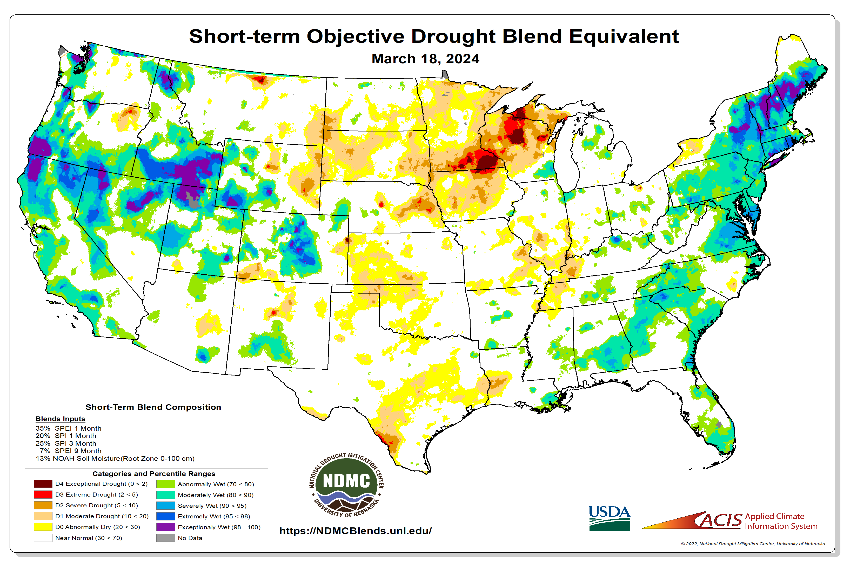 Objective 
& Updates  Daily!
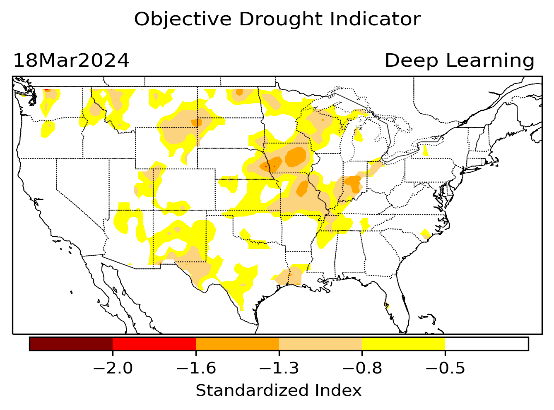 Objectively Integrated
versus Deep Learning 
Methods ~ gives |||r results. Both Objective! 
Both update daily!
Objective 
& Updates  Daily!
Objective &
Runs  Weekly!
On Monday!
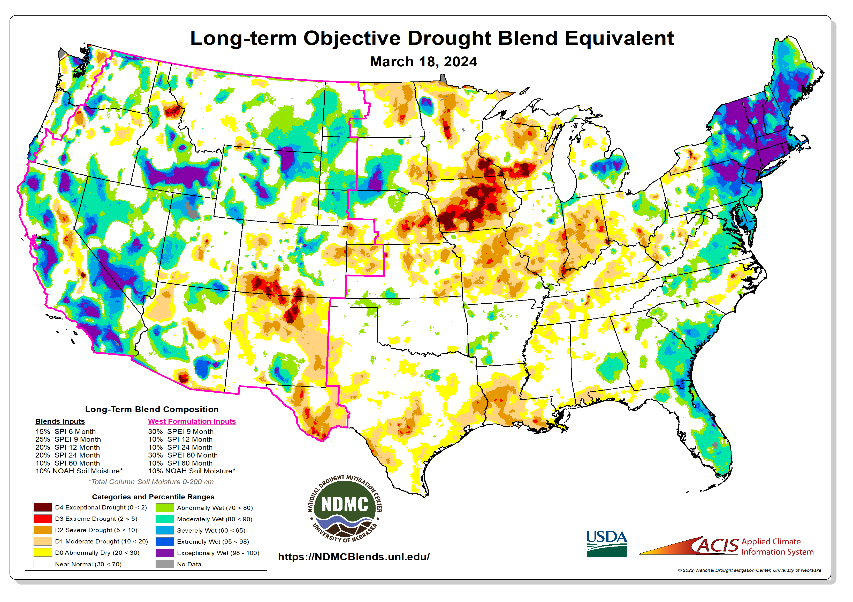 * A manuscript (Xu & Chelliah) is under preparation.
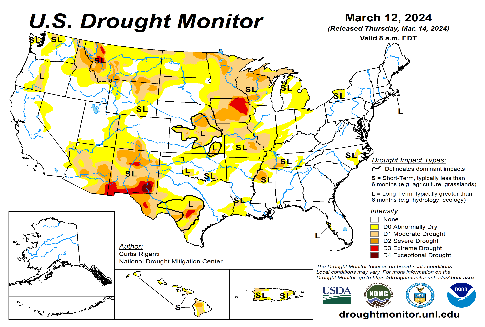 Subjective &
Produced   Manually!
Weekly!
Latest Official USDM (US Drought Monitor)
(about a week old!)
Objective &
Runs  Weekly!
On Monday!
These two maps above, used to be produced at CPC(Rich Tinker!), but now recently officially moved to NDMC operations!
3
*Released every Thursday, for conditions as of Tuesday!
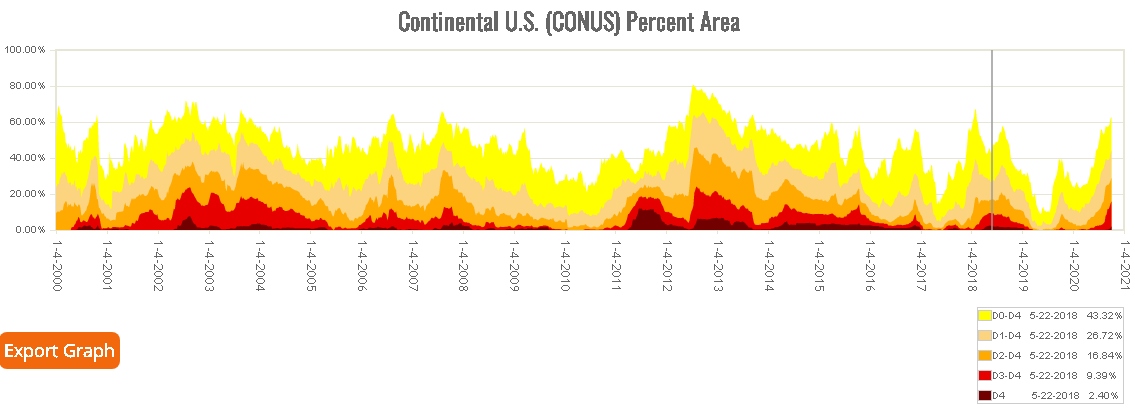 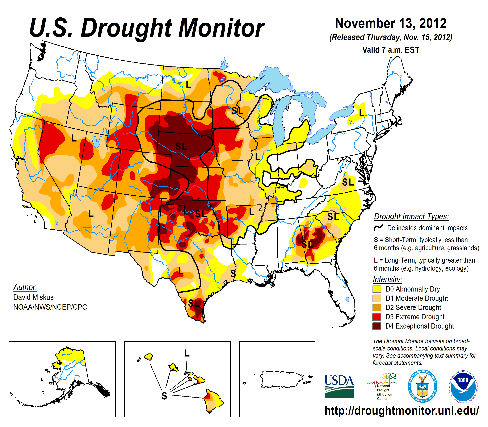 In general, The spatial details of every drought is different.! Every situation is different!!
CONUS % Land Area
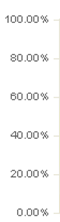 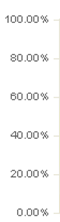 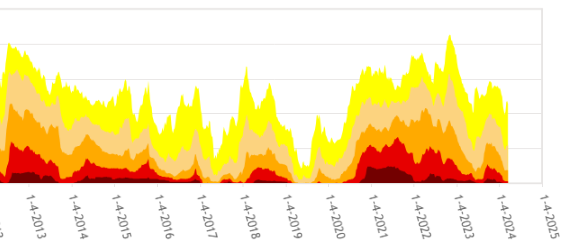 Time series since 2000 spilt into 2 (above & below) panels.
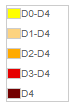 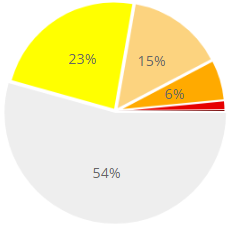 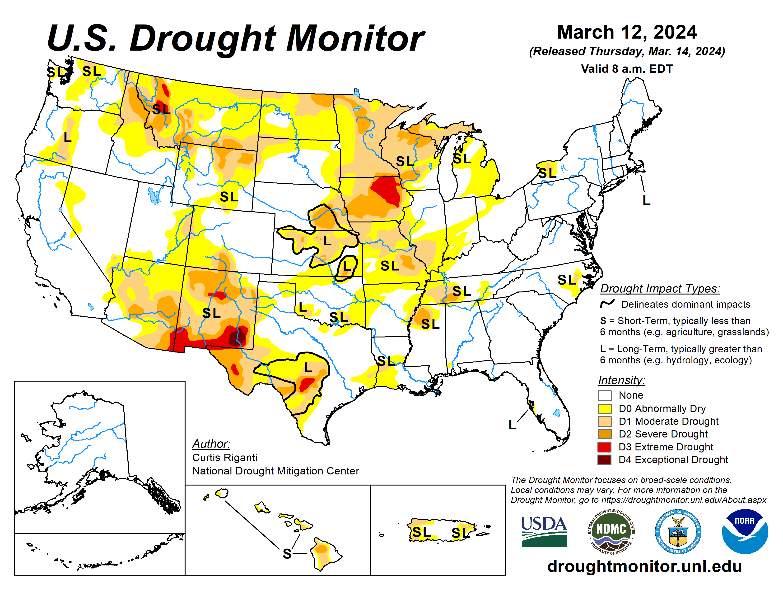 Last month drought free areas in areas was 46 %. 
Now it is 58%. Definitely the ongoing El Nino has something to do with it. :-)
Current drought!
4
(Previous) Seasonal/Monthly Drought outlooks
New Seasonal+ Drought Outlook(SDO) to be released in 2 days!
(reissued again at end of month for consistency with MDO!)

New Monthly Drought Outlook (MDO) to be released                 at end of this month)
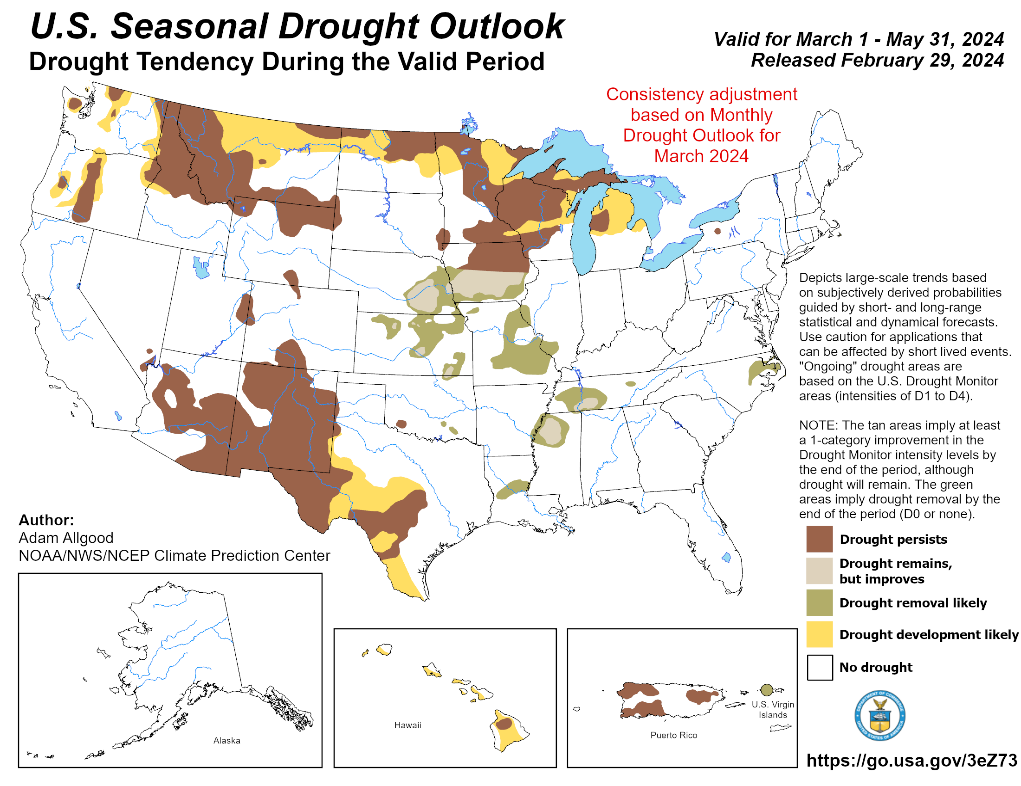 Updated Seasonal Outlook 
( 1 Mar –  31 May 2024) 
issued  2/29/24
Monthly outlook (for March 2024) 
issued 2/29/24
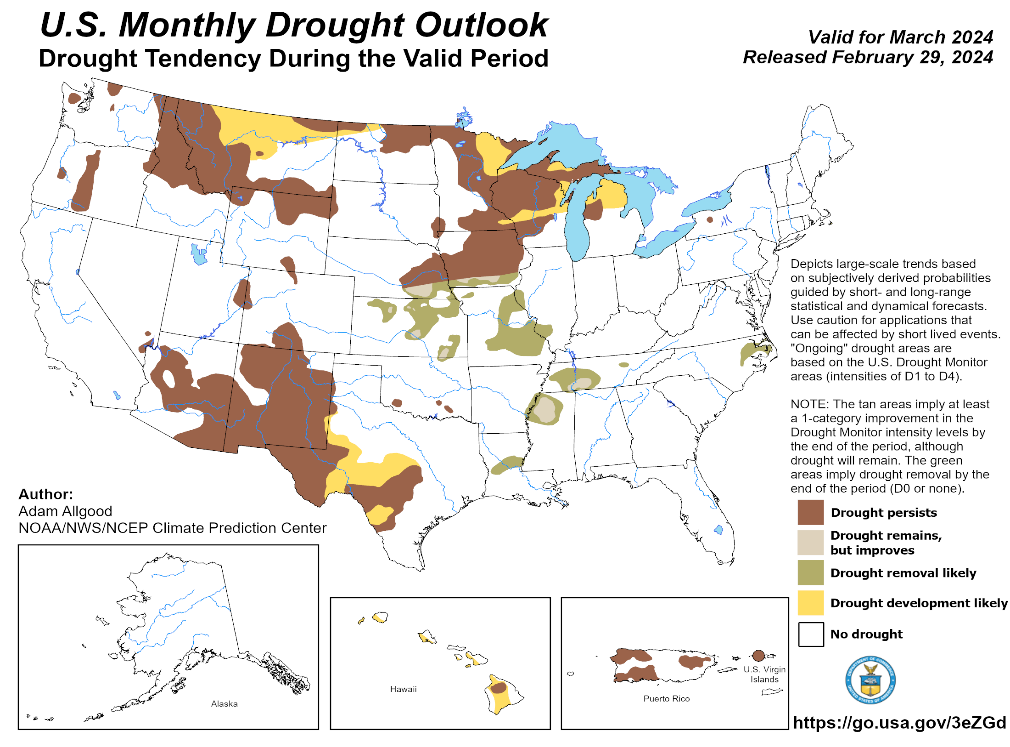 5
Precipitation ANOM during last 7, 14, 30, & 60 days.
This and next few slides show Precip deficit (excess).
Droughts, for the MOST part, begin and end with precip!! Lately, Temps are becoming (secondarily) important as well.
60 Days
14 Days
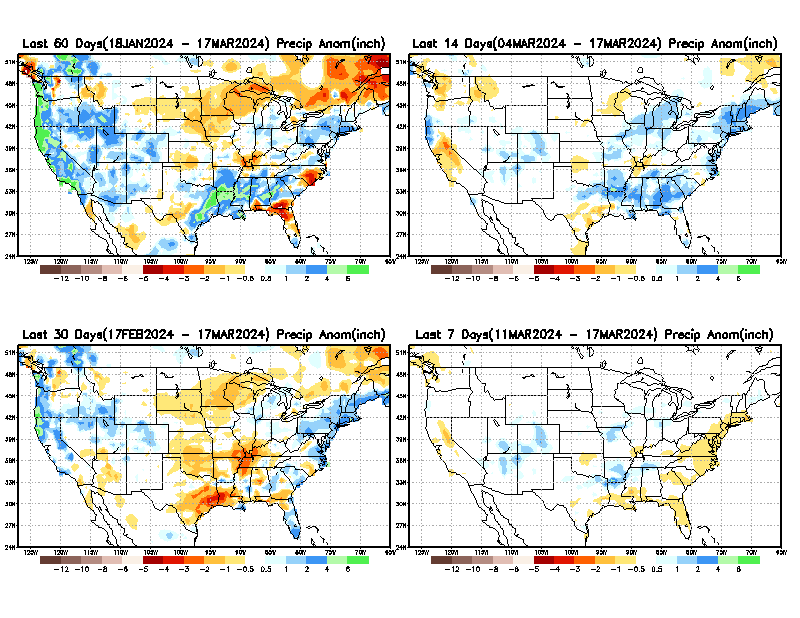 7 Days
30 Days
These maps in this and following slides, including          a) Total, 
b) Anom and 
c) Percent of Normal precip.  in these and other longer time ranges are now (routinely) daily updated at:
6
From: Recent Accum./Anom  Precipitation https://www.cpc.ncep.noaa.gov/products/Drought/briefing_prcp.shtml
Precipitation Percent (of normal) during last 7, 14, 30, & 60 days -  Only Deficit Areas <=90% shown !
60 Days
14 Days
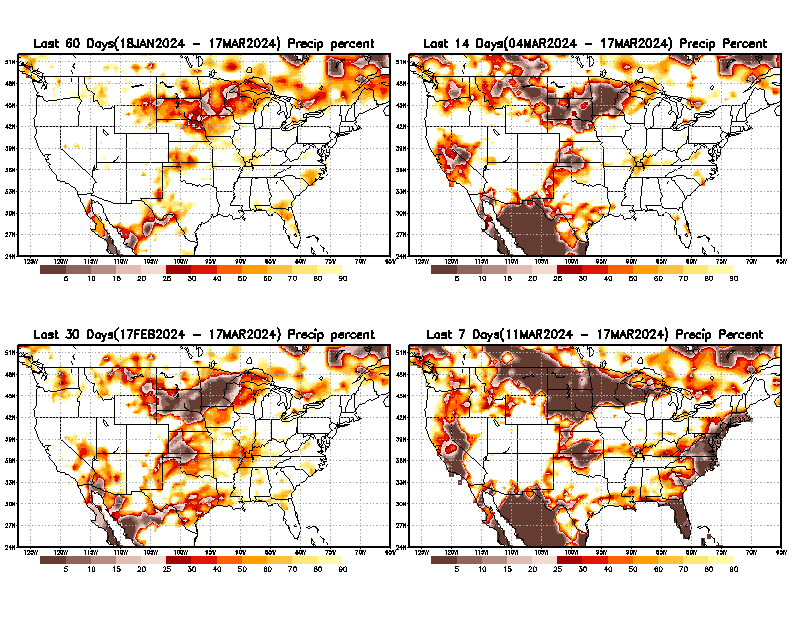 This plot shows only the rainfall deficient regions <= 90% of normal.  
--  This shows more clearly  possible/likely  drought developing region in the future unless there is above normal rainfall in these regions in the future, to offset these shortfalls.
30 days
7 days
From: Recent Anom/% of normal  Precipitation https://www.cpc.ncep.noaa.gov/products/Drought/briefing_prcp.shtml
7
While the Precipitation anomalies deficit  may seem large in some regions (compared to others),

 it is the 
% of normal precip (next slide) that matters more!!
Total precipitation ANOM during last 3, 4, 5, and 6 months.
4 M
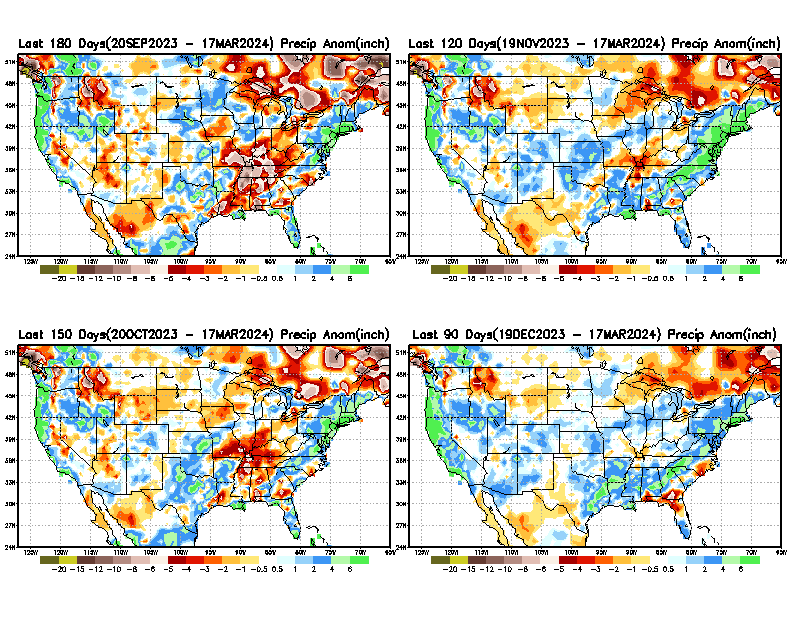 6 M
3 M
From: Recent % of Normal Precipitation https://www.cpc.ncep.noaa.gov/products/Drought/briefing_prcp.shtml
8
Total precipitation Percent (of normal) during last 3, 4, 5, and 6  months Only Deficit Areas <=90% shown!!
In these interim time scale 3-6 months, we need to pay attention to regions, which are dark-brown, red & dark red (<50%).
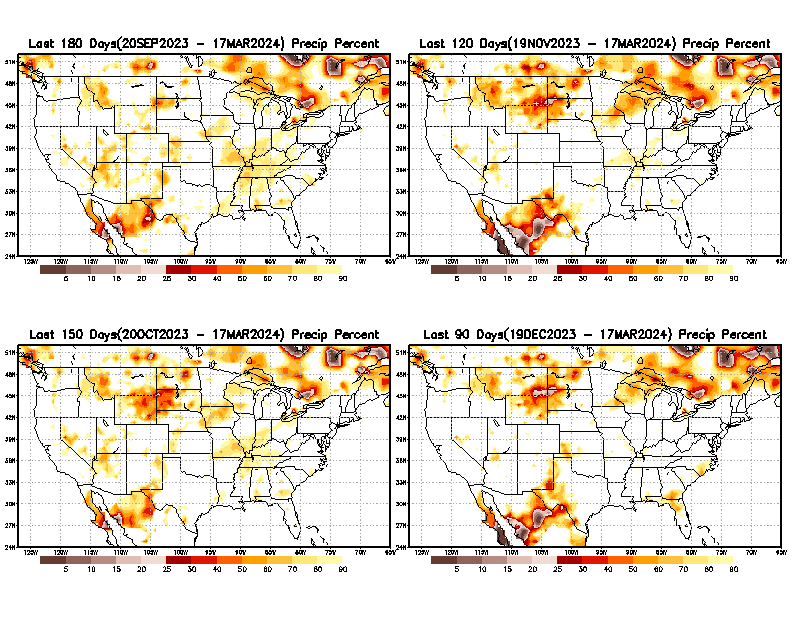 4 M
6 M
While accrued  precipitation deficits are real & objective, 
droughts are subjective declarations!!
3 M
5 M
East  vs  West!
Broad vs Narrow 
rainfall season.
In general, West US suffers more from frequent and lasting droughts. Droughts in East US are less and less lasting!
What about Center ?
More like West than East?
Short term(S) Drought is generally declared when rainfall deficits exist in the 3-6 months time range. {Long term deficits beyond 1 or 2 or more years is Long term L drought! }
9
Total precipitation Percent during last 9 months, 1 yr, 1.5yrs, & 2 yrs. .–Only Deficit Areas shown!! <=90%
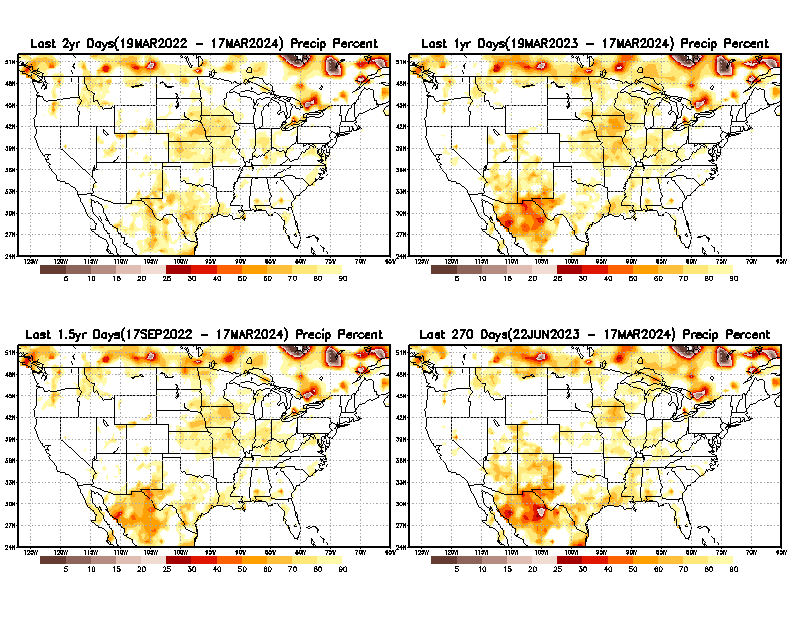 2 Y
1 Y
1.5 Y
9 M
The character and even location/spatial extent of the short/S and long/L –term droughts are different!!!
10
From: Recent Accumulated Precipitation https://www.cpc.ncep.noaa.gov/products/Drought/briefing_prcp.shtml
Total precipitation Percent (of normal) during last 2, 3, 4, & 5 yrs. .–Only Deficit Areas <=90% shown !!
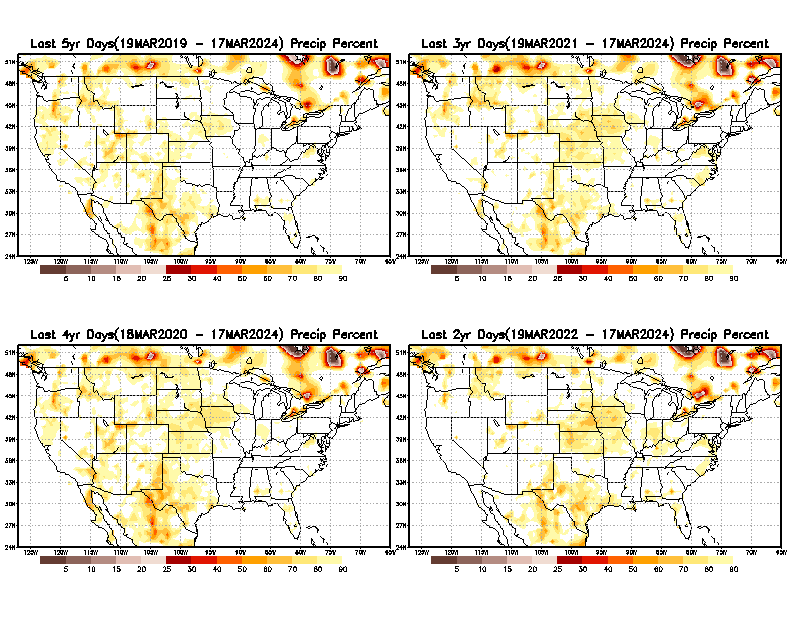 3 Y
5 Y
4 Y
2 Y
11
From: Recent Accumulated Precipitation https://www.cpc.ncep.noaa.gov/products/Drought/briefing_prcp.shtml
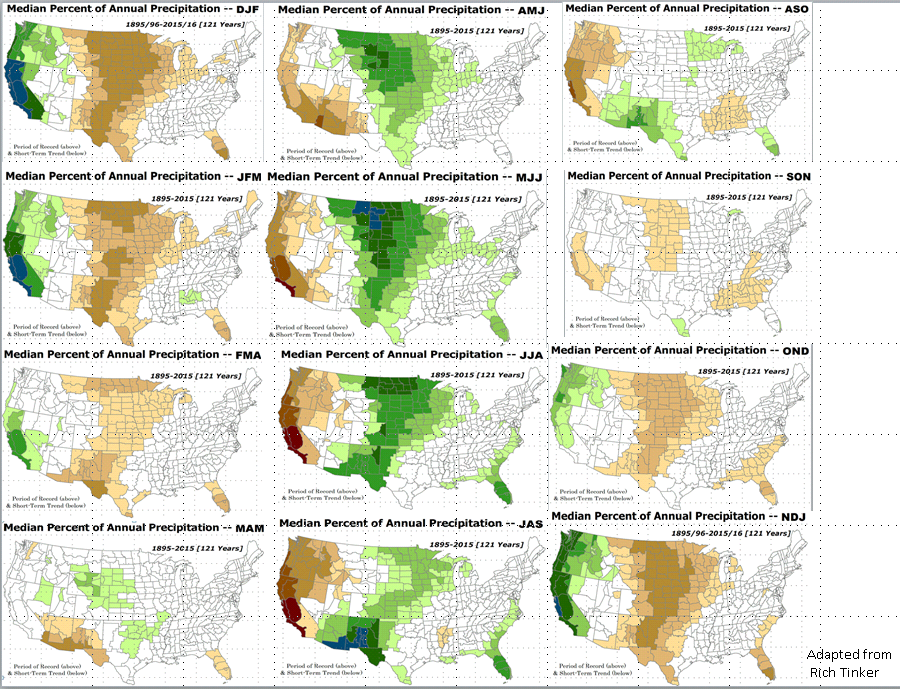 LEAST
MIXED
MOST
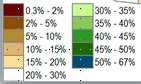 East  vs  West!
More darker colors in west/central => narrow rainy season (months)

Overall, more white space in the east => distributed rainfall season (except ~FL).
12
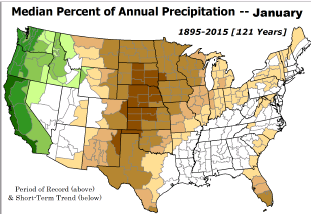 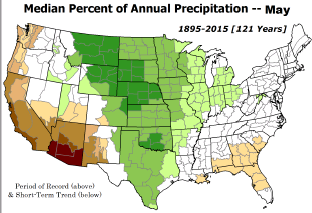 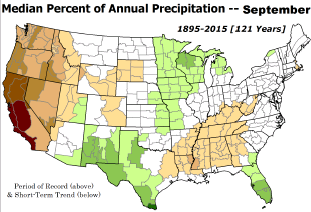 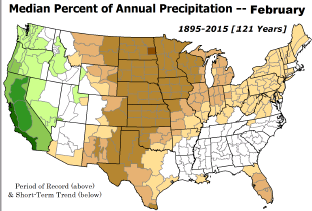 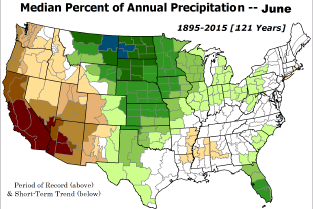 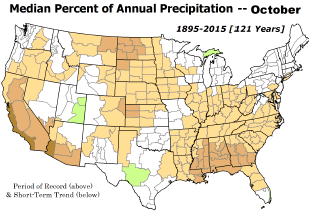 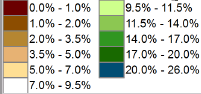 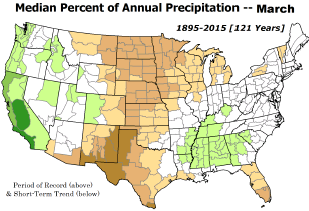 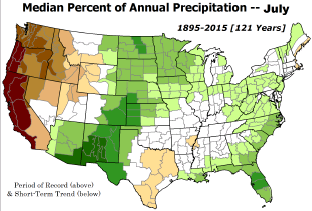 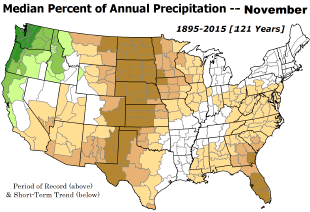 *********
EAST vs
CTR/WEST 
Drought Behavior  is loosely tied to rainfall climo!! And the limited rainy season in the west
 *********
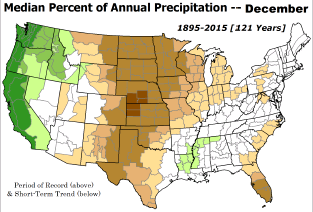 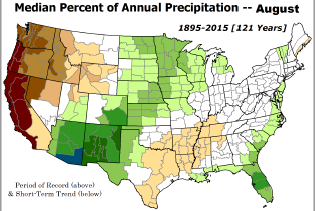 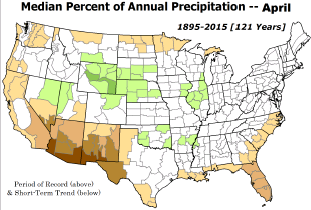 13
Adapted from Rich Tinker.
El Nino Precip/Temperature   COMPOSITES & Trend map
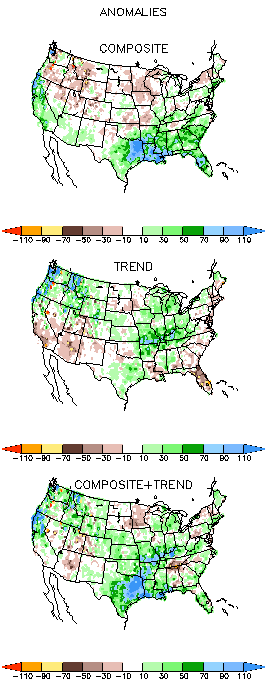 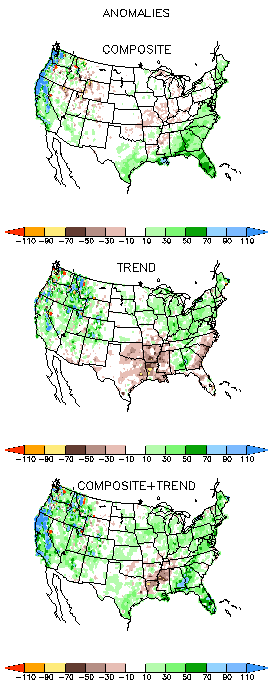 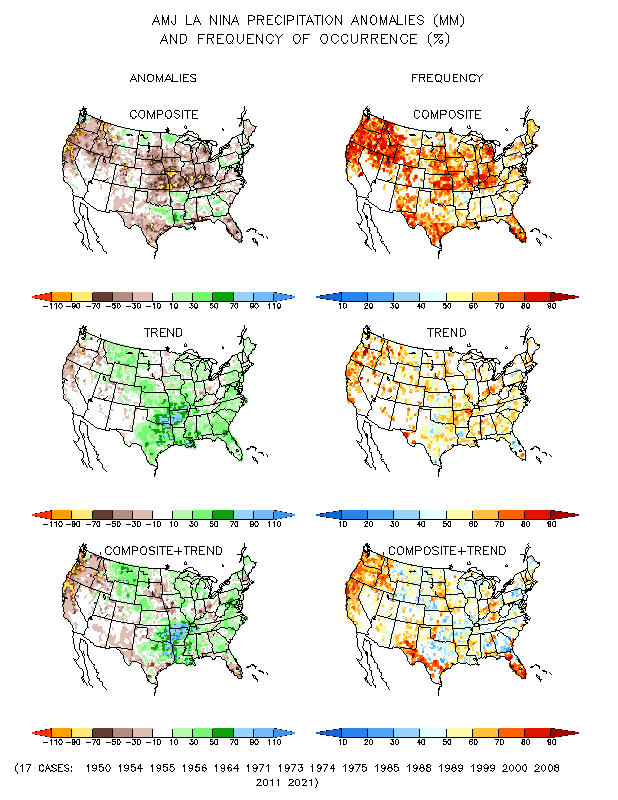 AMJ
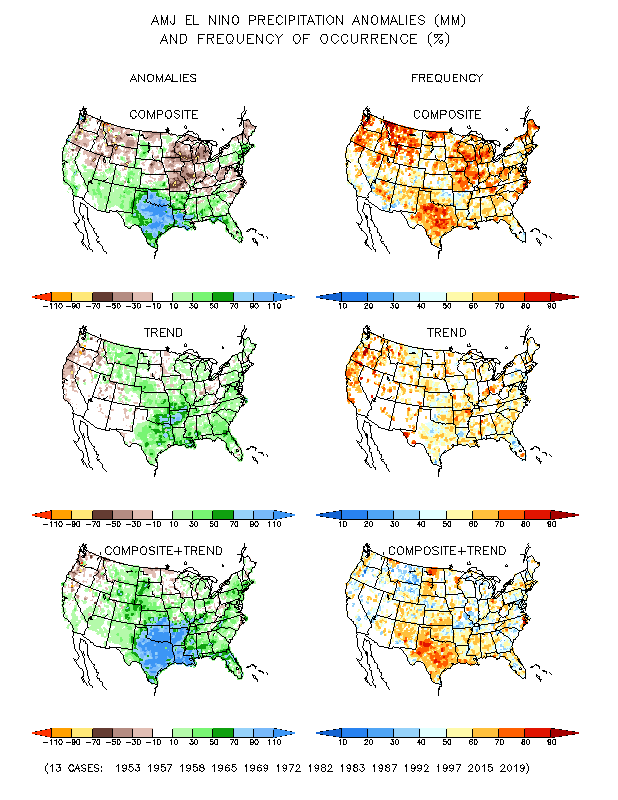 P
P
Opposing signals!
El NINO/Left

La NINA /Right
Southeast US –Above Normal Prcp!
14
El Nino is weakening, so composites may not hold. Moreover MAM is Spring, an inherently difficult season for forecast!
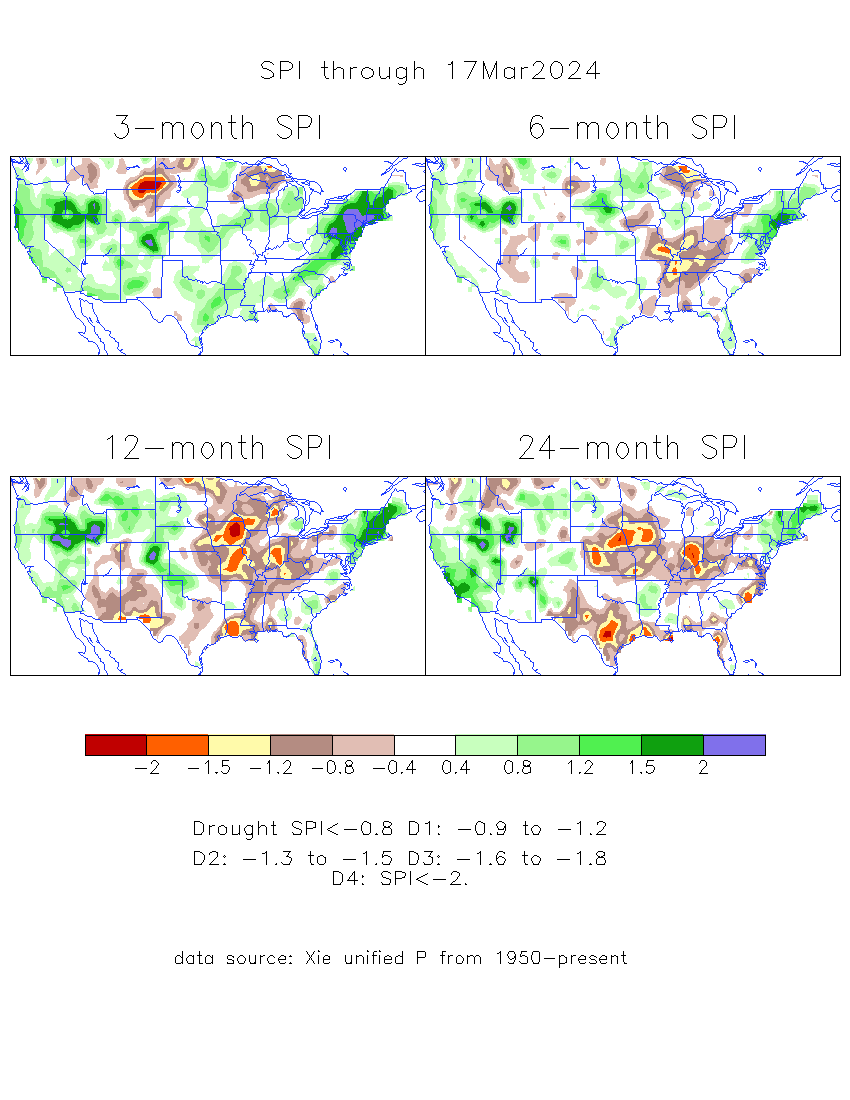 The Standardized Precipitation Index SPI(based on Observed P)
----- NOW
Compare with last month
Very interesting graphic & details for the drought across the US based on the more generalized precip deficit/excess, the Standardized Precipitation Index (SPI). 

The dark brown and red colors, indicating standardized precipitation deficits, in the various time periods, approximately correspond to the appropriate short/long term drought monitor regions and their intensities
Short
Long
How does one negotiate and reconcile declaring short term vs long term drought when precip. deficiencies patterns  differ on many different time scales locally!!  

What is the cutoff delineating time between short VS long term drought!! Not so clear!!
At exactly where, does drought begin?
15
Recent US Temperatures
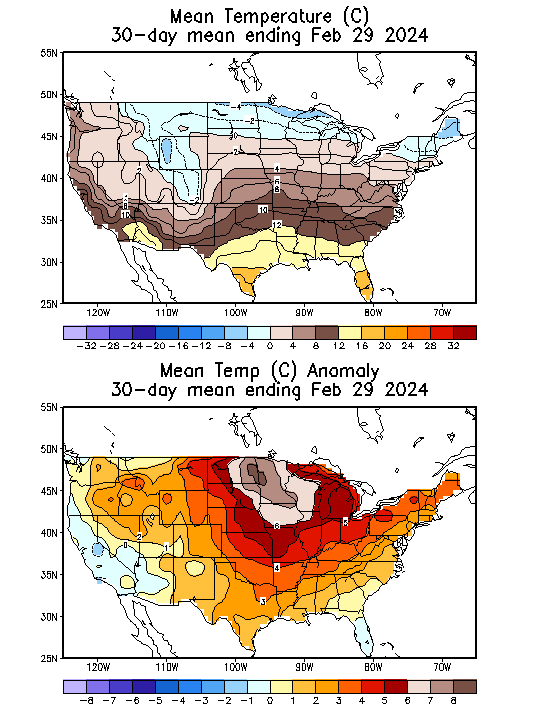 NOW
So far this month !!
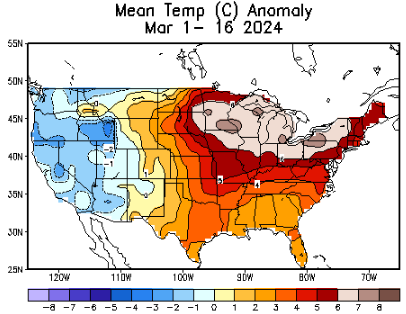 .
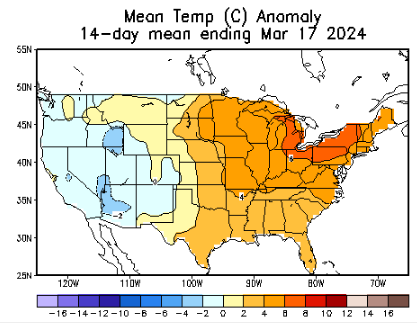 16
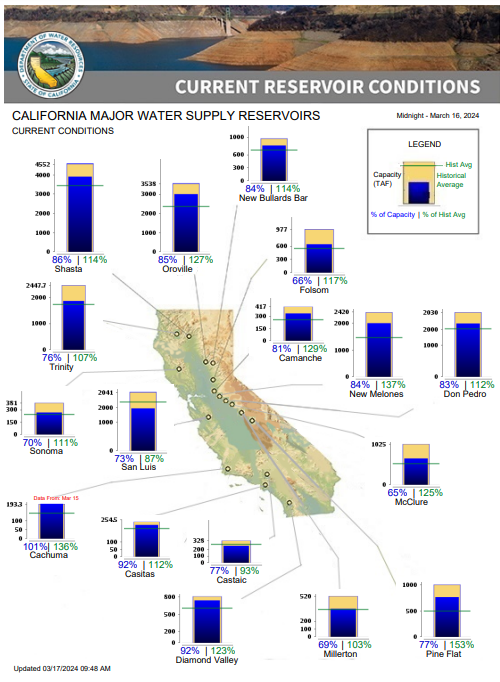 Western US Snow cover
This  month (better than)  Last month
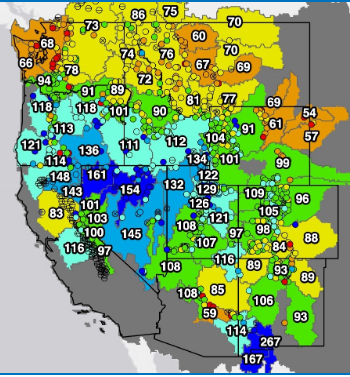 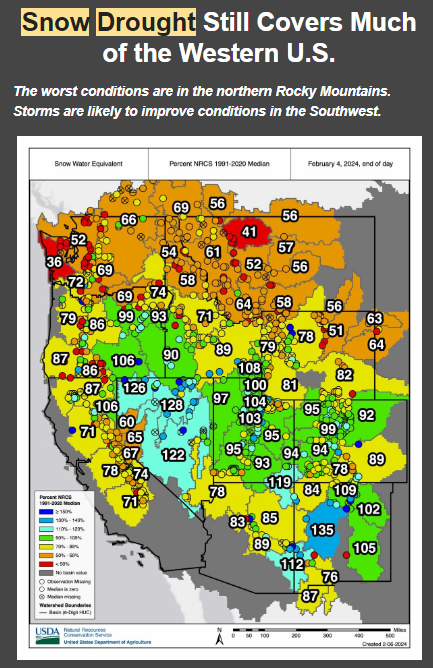 % of Capacity
% of Hist. Avg.
    of  Reservoirs.
3/12
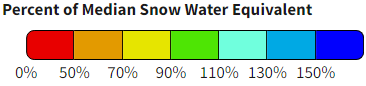 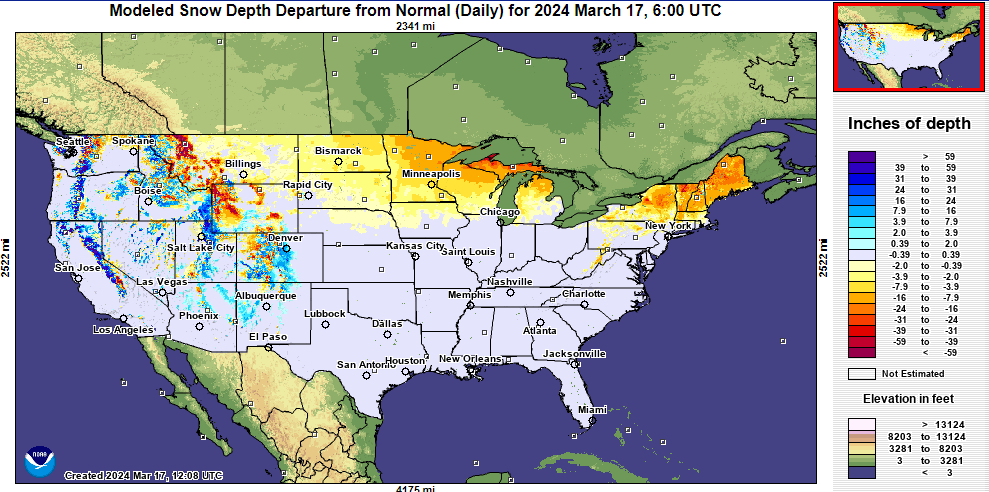 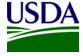 Water Year 
(just started!), 
Year-to-date Precipitation: 

October 1, 2023 – Dec.17, 2023
https://www.nrcs.usda.gov/wps/portal/wcc/home/
Many CA water reservoirs are AT or ABOVE their historical average/ CAPACITY levels ! 
https:/www.nohrsc.noaa.gov/interactive/html/map.html?
WHOEVER thought that the California drought/reservoir-water-levels will turn around in just ONE La NINA winter!!
But a very different story for the big lakes Lake Mead & Lake Powell in NV, see next slide! 
17
Reservoirs
Percent Full for Month Ending (February 2024), or Most Recently Available Month
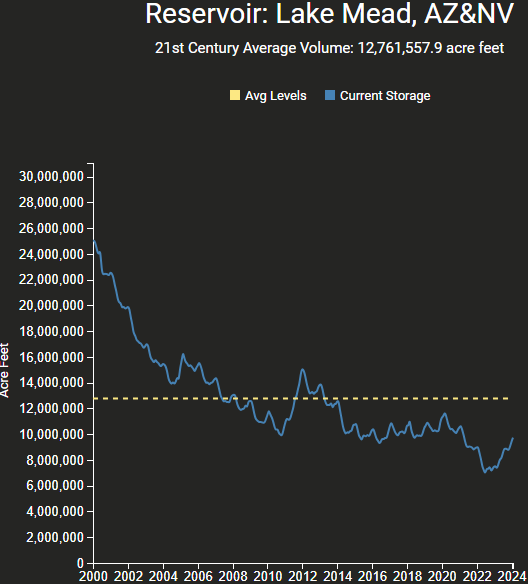 Hydro Electric power generating turbines STOP operating  at the critical 7 million acre feet level
https://www.deanfarr.com/western_water/
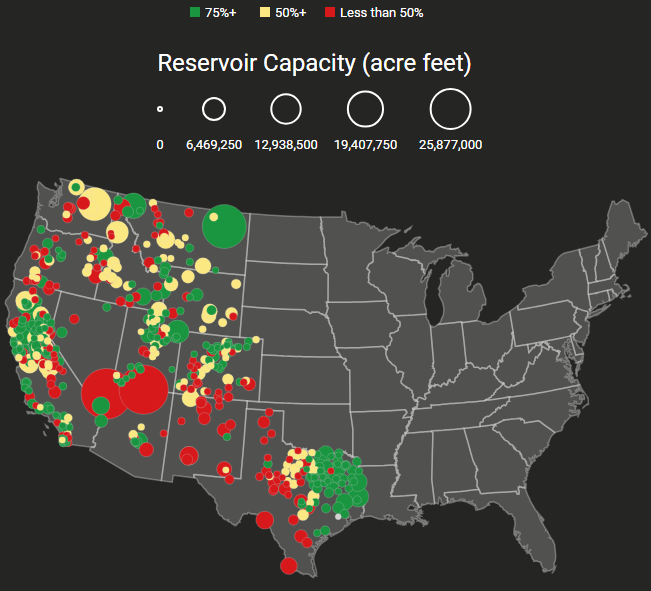 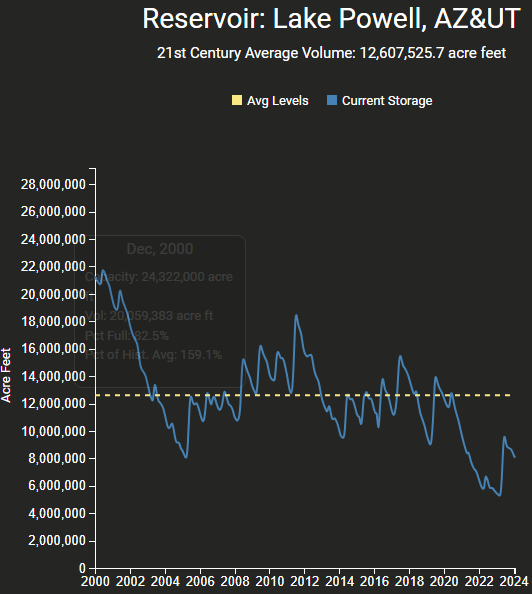 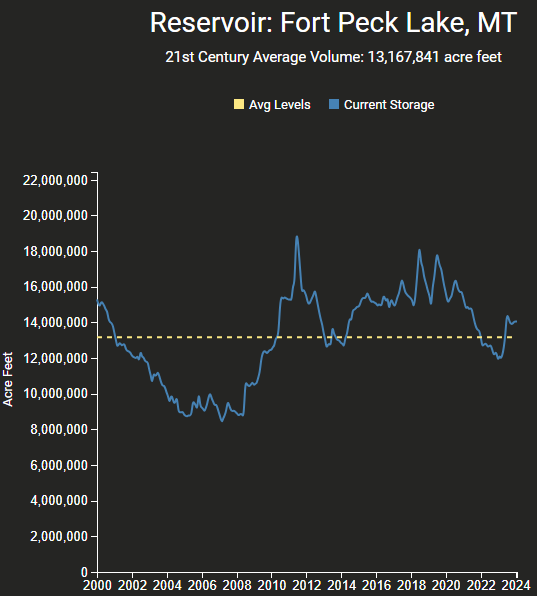 Lakes Mead, Powell in NV/AZ are at historic /dire low  levels!    HUGE consequences for electric power for western states CA/NV/AZ/UT !! 
Only very slight improvement in recent months!
18
Streamflow (USGS)
19
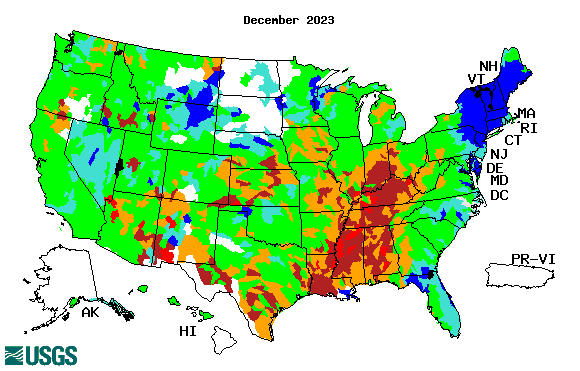 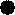 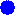 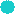 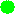 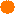 Most US east  droughts are relatively short lived (as compared to US west). 

But in last 2 decades, recently in 2000, 2016, 2020, & 2022, New York and New England experienced historic drought conditions not seen since the 1960s.
Map shows only  below normal 7-day average streamflow compared to historical streamflow for the day of year.
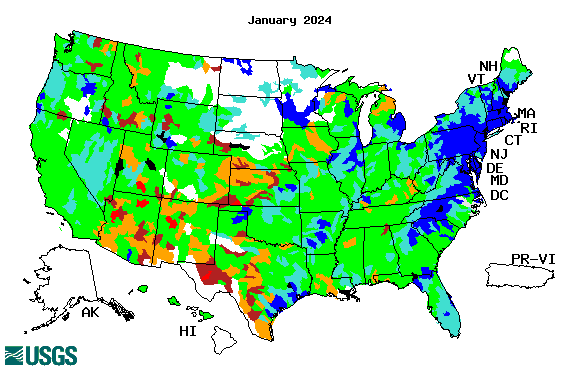 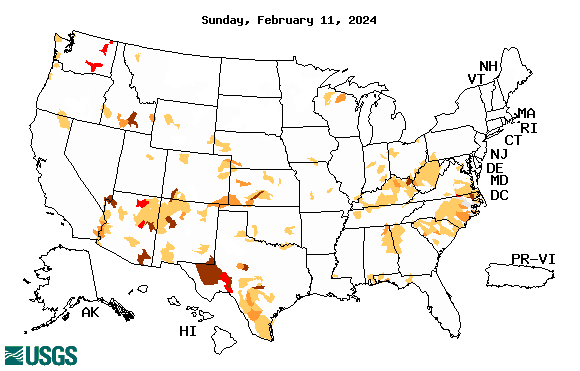 One month ago (left)  & 


                     Now (below)
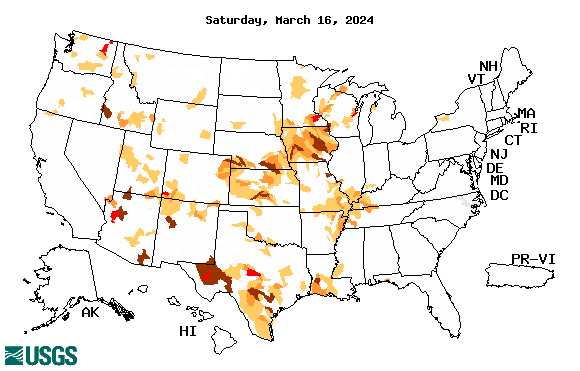 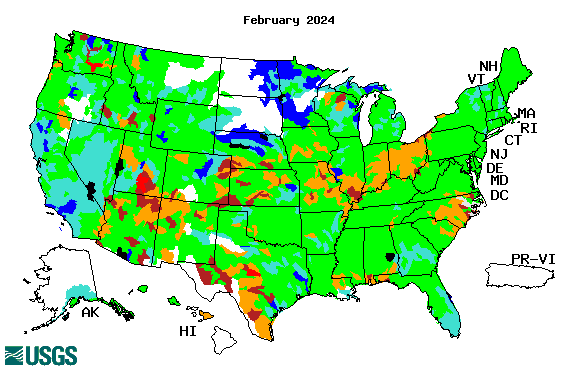 Streamflow is only a partial indicator, as sometimes it is highly managed.

If sometimes, the various indicators are confusing, go back to % of rainfall deficit maps – to confirm/reinforce!!
https://waterwatch.usgs.gov/?m=nwc
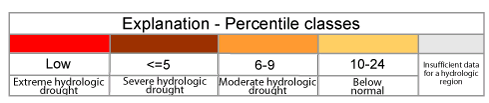 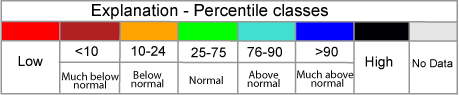 19
EL NIÑO/SOUTHERN OSCILLATION (ENSO)

DIAGNOSTIC DISCUSSION

issued byCLIMATE PREDICTION CENTER/NCEP/NWSand the International Research Institute for Climate and Society

14 March  2024

ENSO Alert System Status: El Niño Advisory/La Niña Watch

Synopsis: NOW: A transition from El Niño to ENSO-neutral is likely by April-June 2024 (83% chance), with the odds of La Niña developing by June-August 2024 (62% chance).
CPC’s Oceanic Niño Index (ONI) [3 month unning mean of ERSST.v5 SST anomalies in the Niño 3.4 region (5oN-5oS, 120o-170oW)], based on centered 30-year base periods updated every 5 years.   For historical purposes, periods of below and above normal SSTs are colored in blue and red when the threshold (0.5) is met for a minimum of 5 consecutive 3-month overlapping seasons.
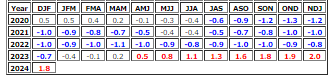 20
Latest values of SST indices in the various Nino Regions.
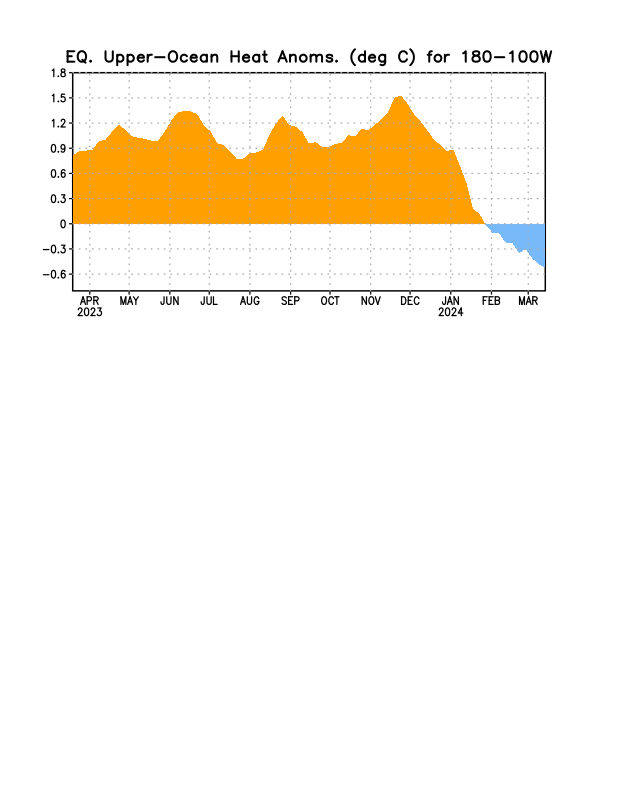 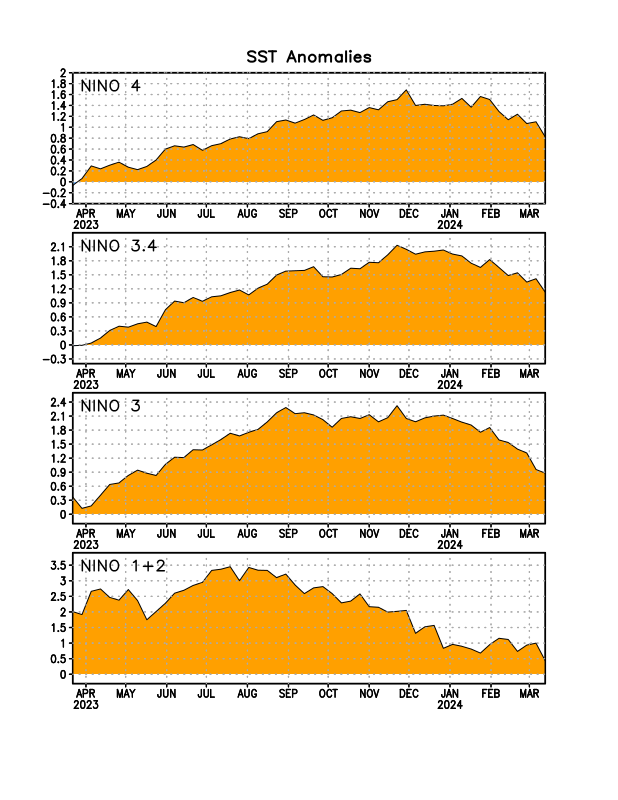 The current El Nio came in a hurry after 3 back-to-back La Ninas, and is also going away in a great hurry to make room for ANOTHER La Nina which is on the way!!
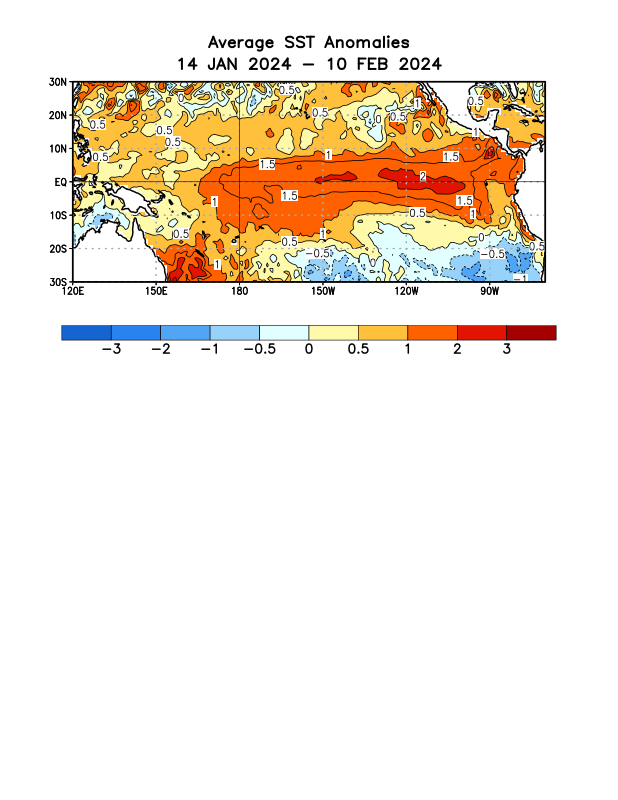 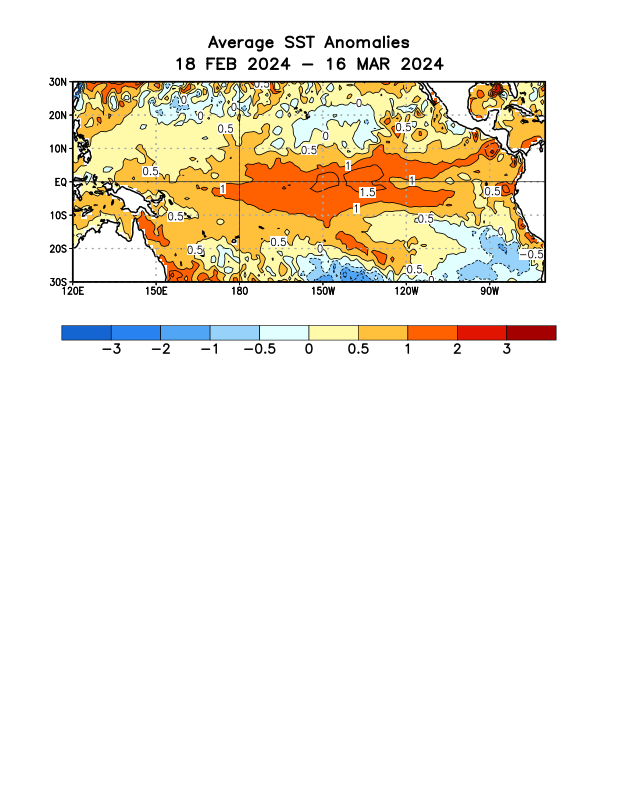 21
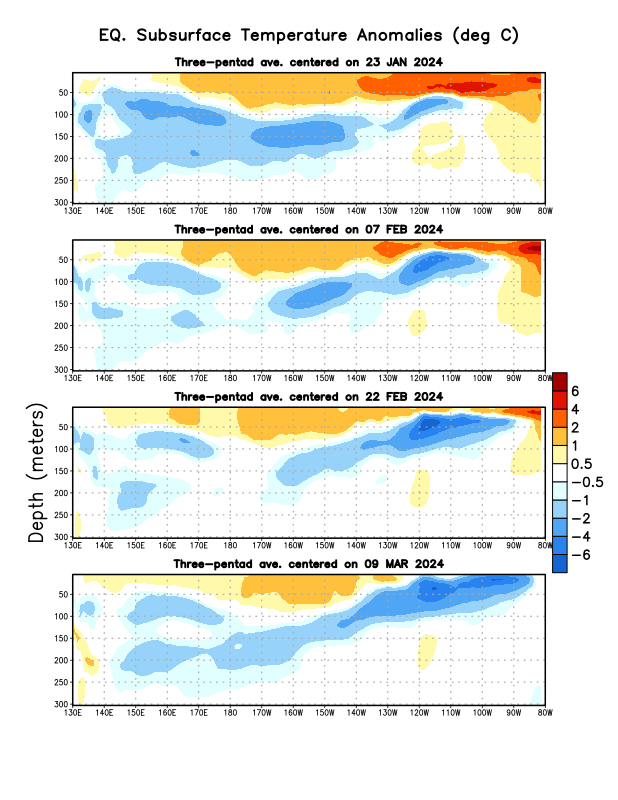 Sub-Surface Temperature Departures in the Equatorial Pacific
Most recent pentad analysis
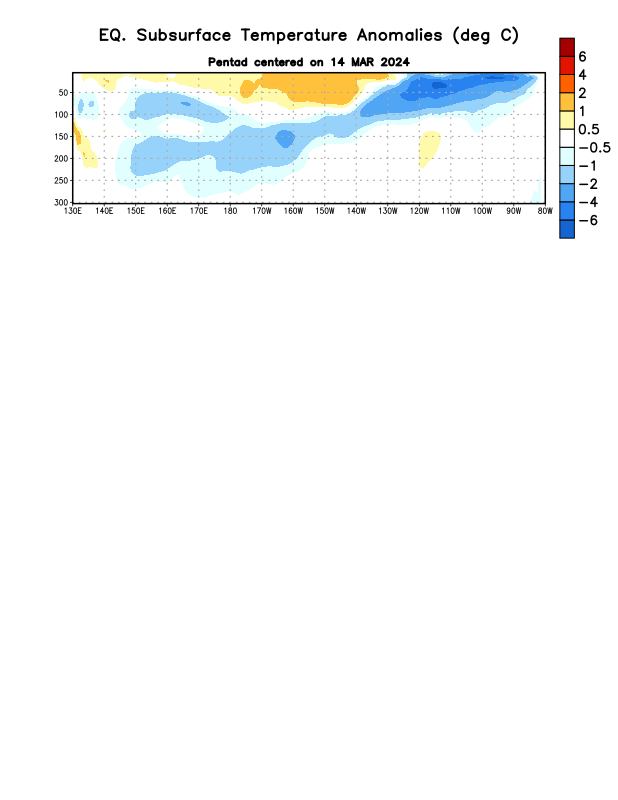 22
Official ENSO Forecasts
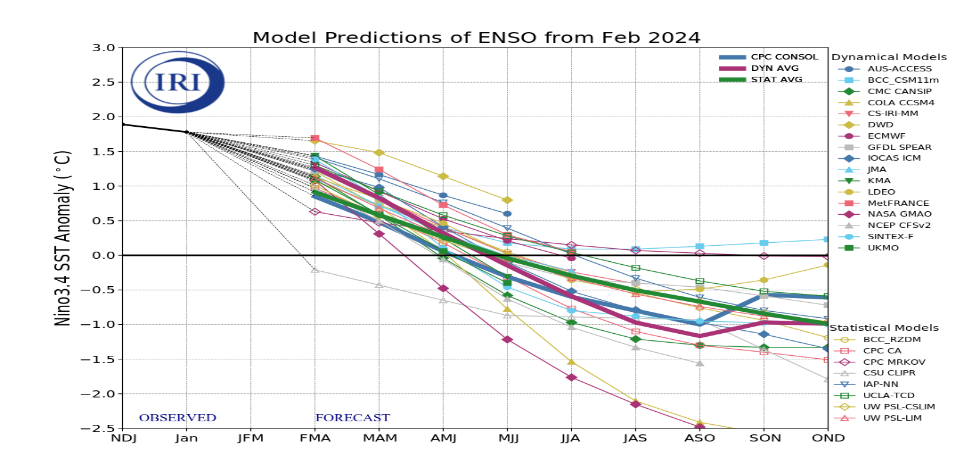 February  CPC/NOAA  forecast
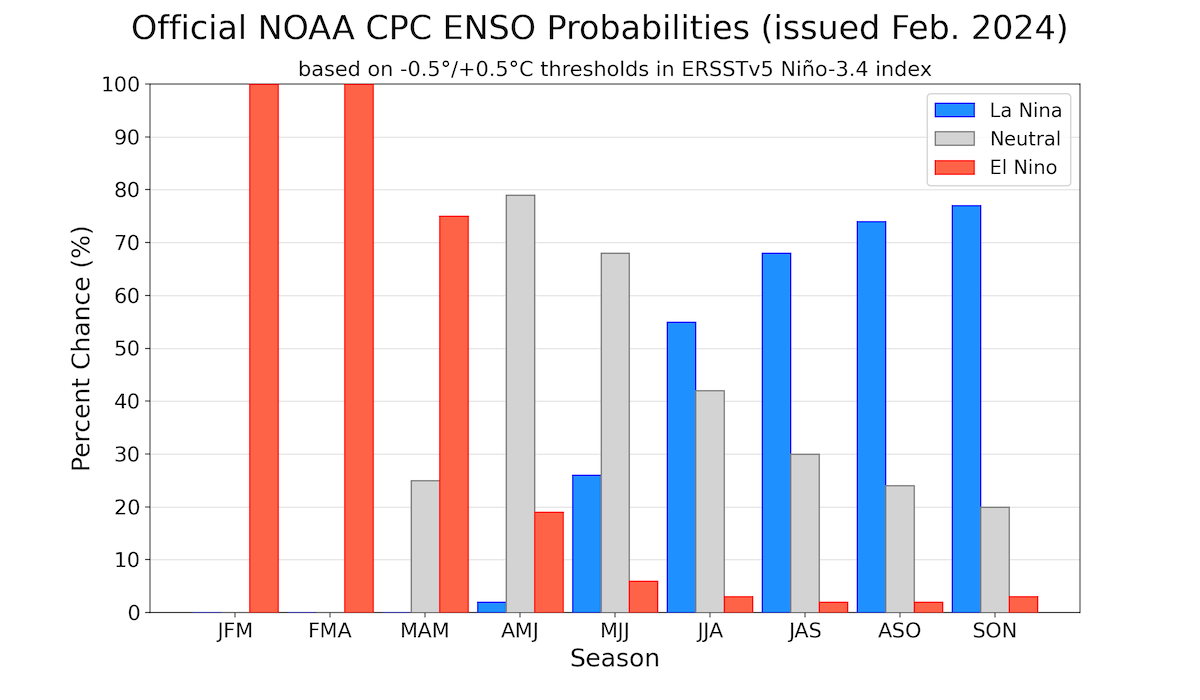 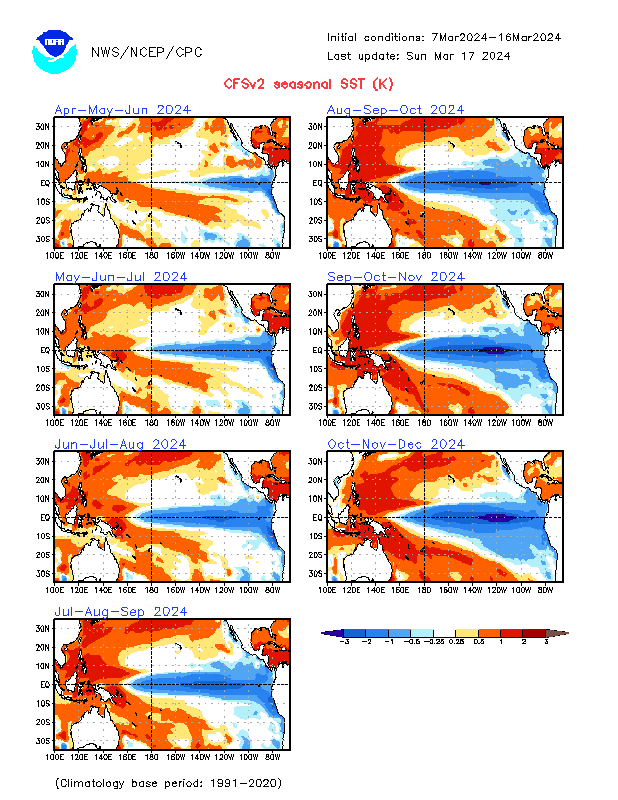 https://www.cpc.ncep.noaa.gov/products/people/wwang/cfsv2fcst/images3/PacSSTSeaadj.gif
March  CPC/NOAA  forecast
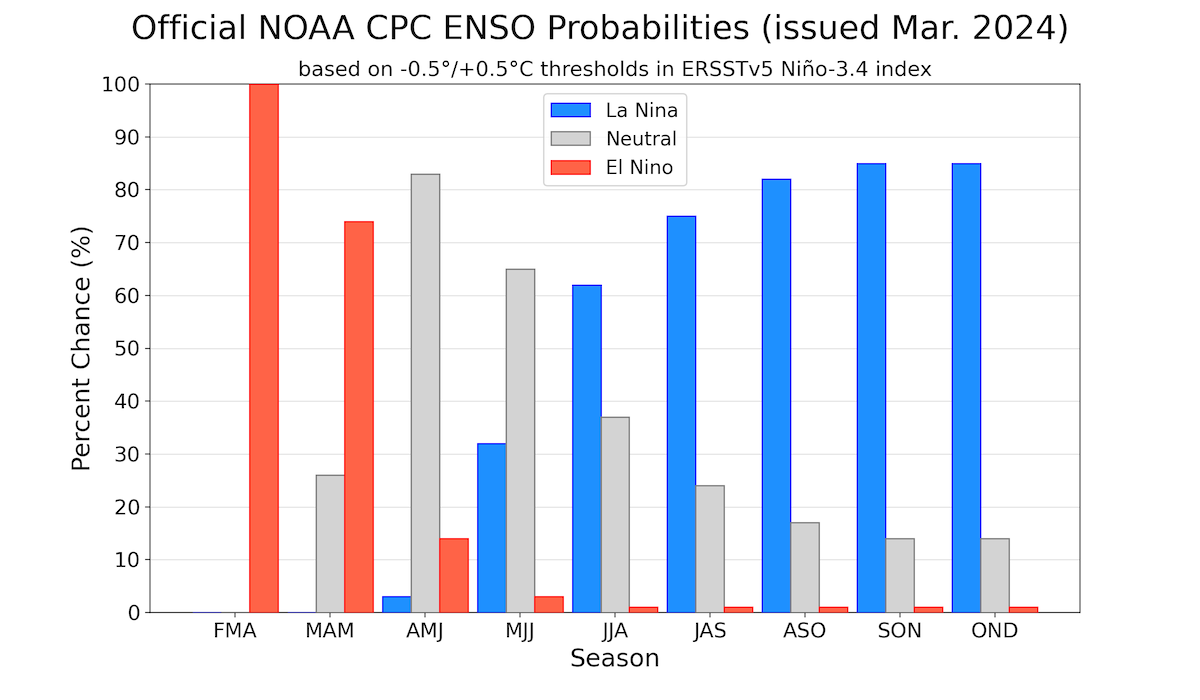 Latest ensemble membrs (blue!)show are less bullish
23
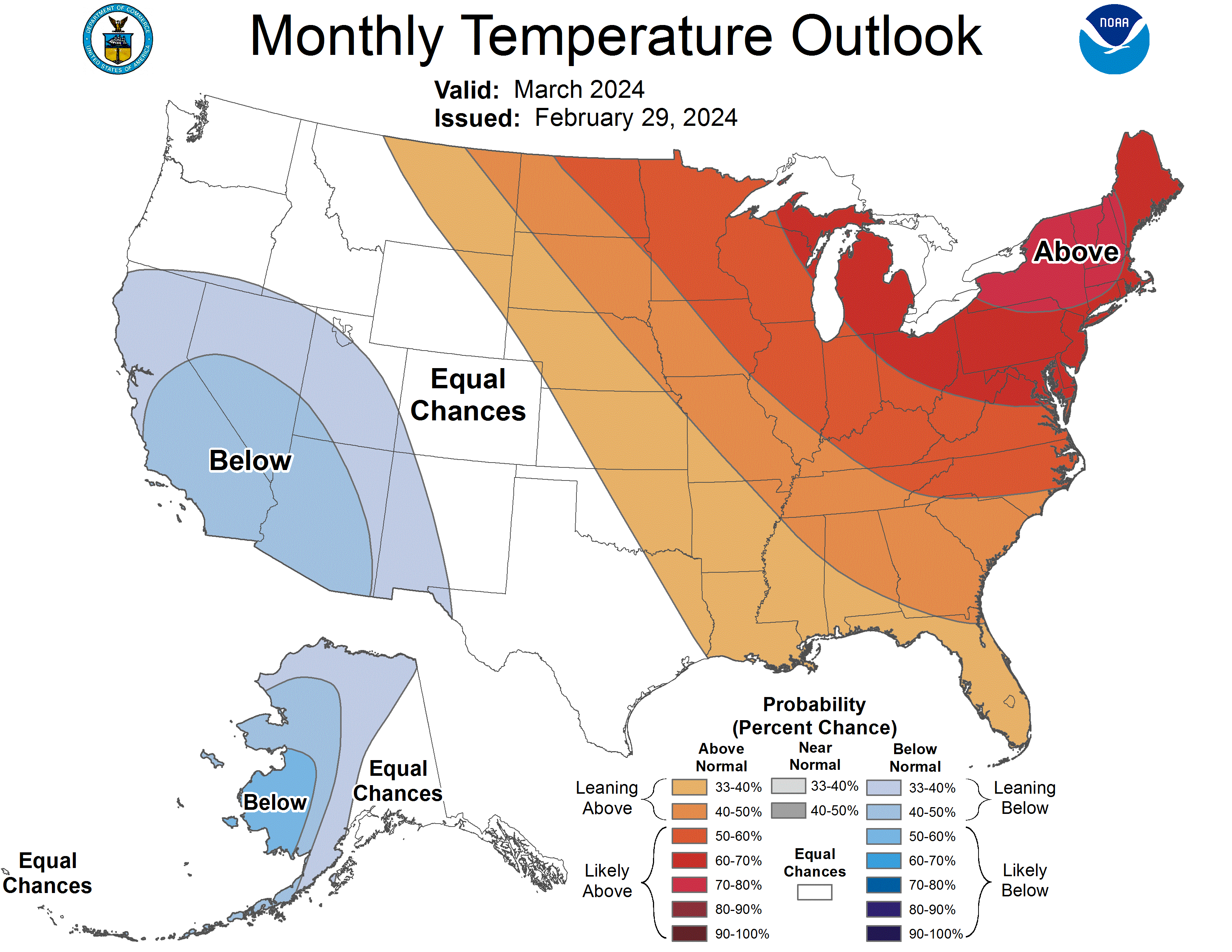 Previous (Last Month’s) 
CPC’s official 
Temperature OUTLOOK  for  Monthly (Mar)/Seasonal (MAM)
Released  Feb 185th
Monthly P/T forecasts verified at mid-month are generally good! Becoz of good skill upto 2 wks.
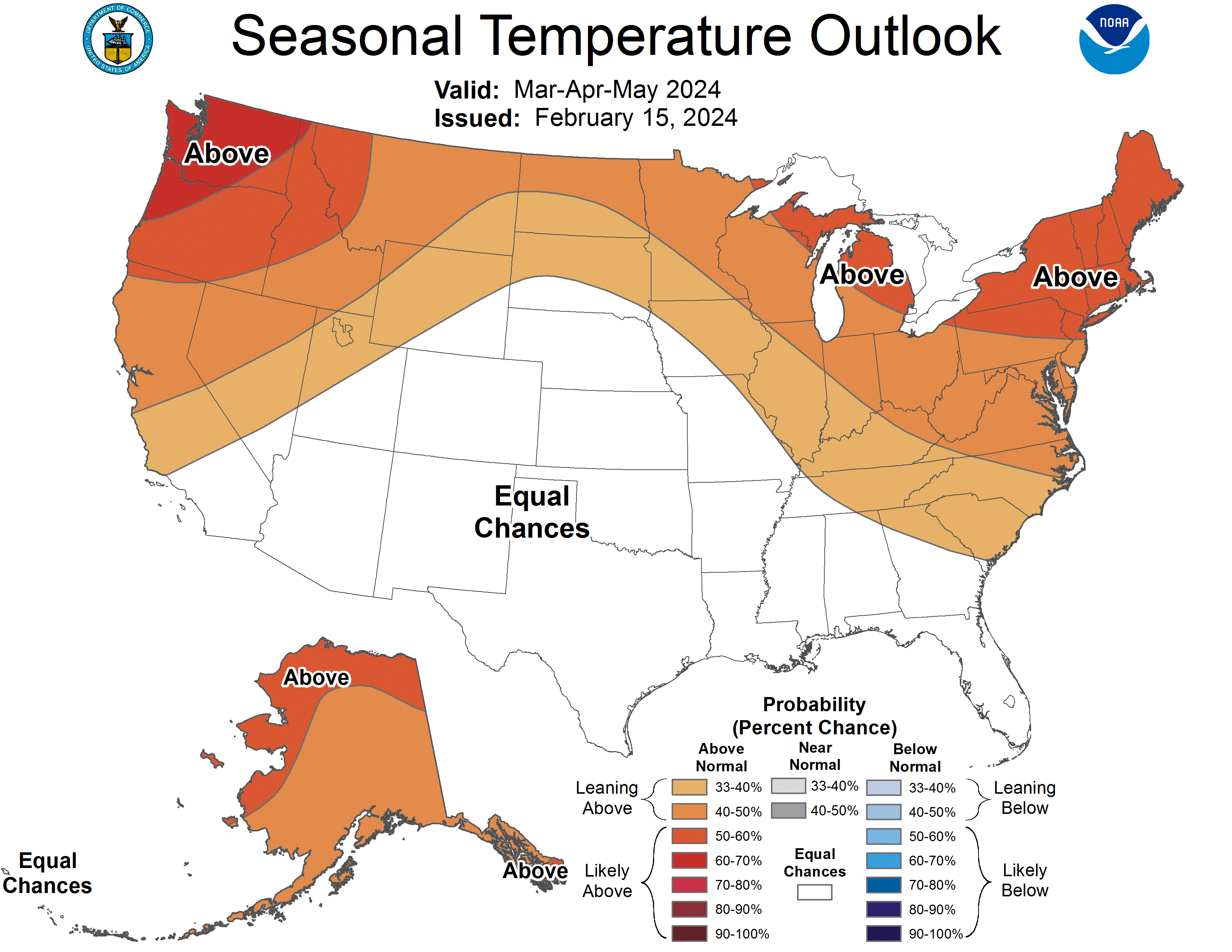 Observed so far this month!!    
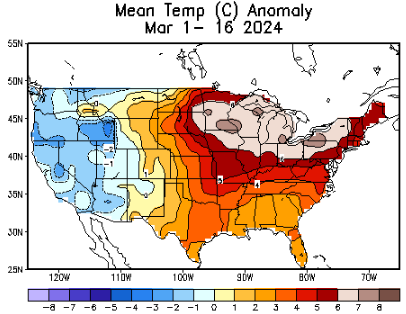 24
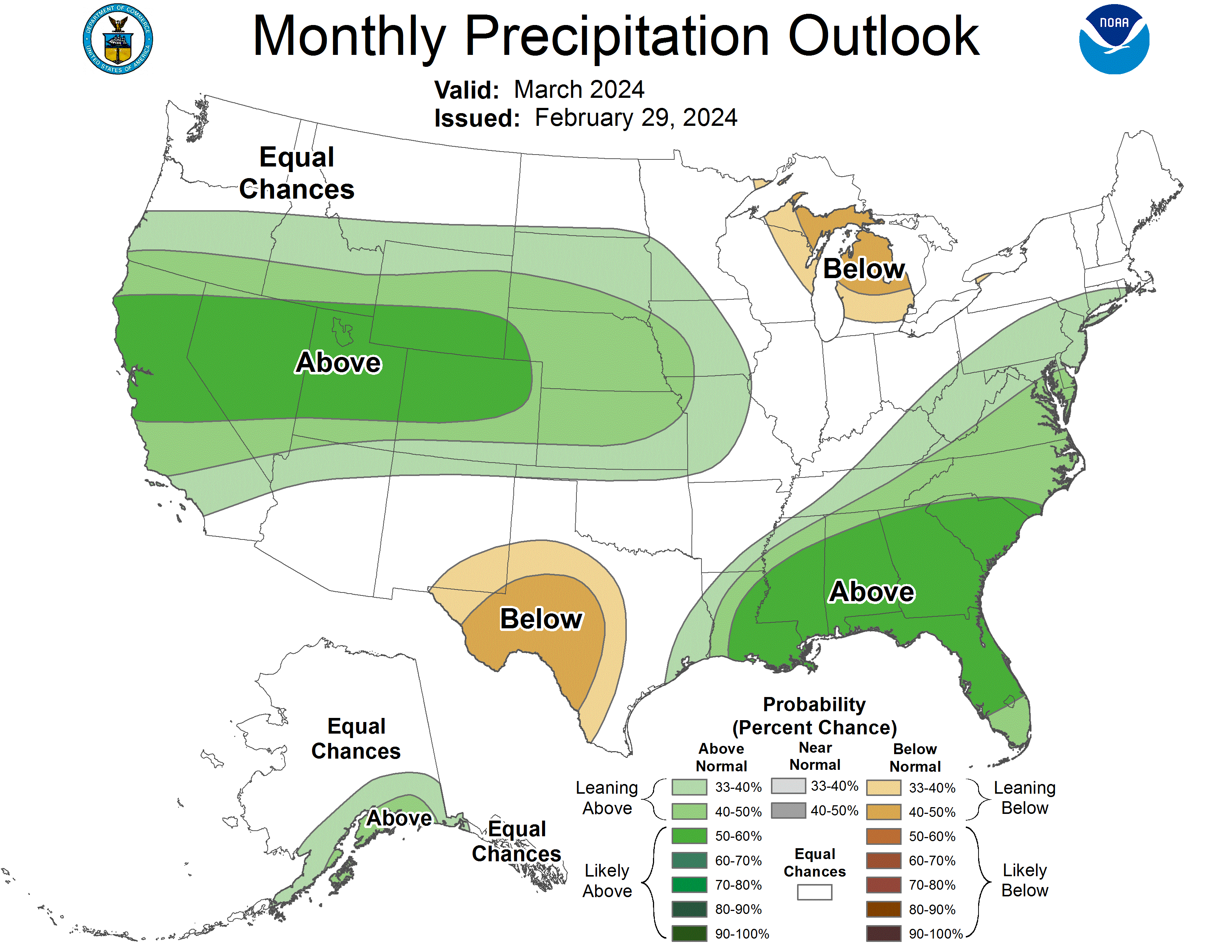 Previous(Last month)  
CPC’s official 
Precipitation OUTLOOK  forMonthly (Mar)/Seasonal (MAM)
Released   Feb 15th
Monthly P/T forecasts verified at mid-month are generally good! (??) Becoz of good skill upto 2 wks.
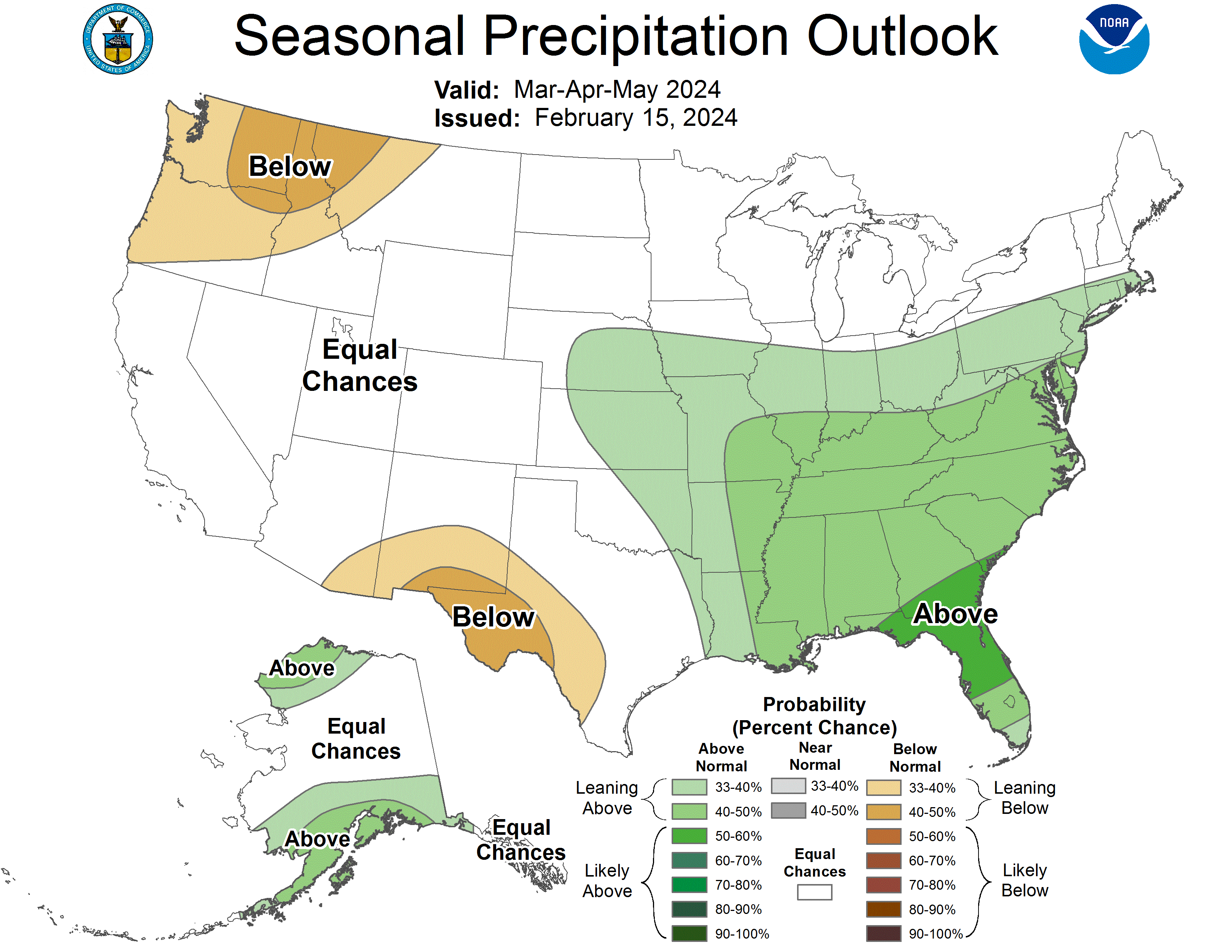 Observed so far this month!!  
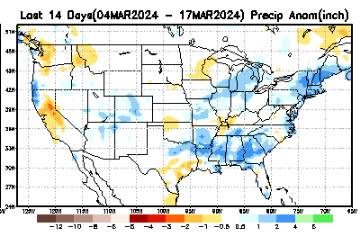 
25
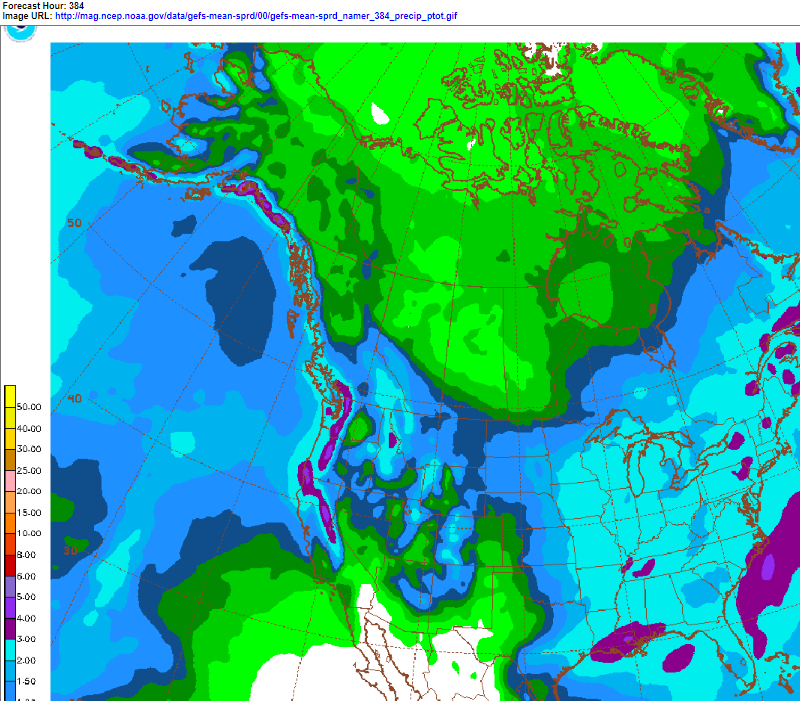 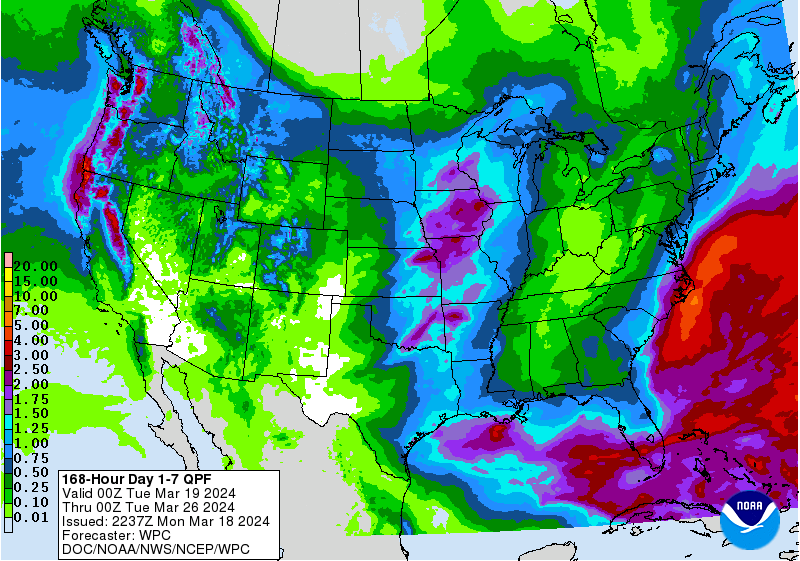 GEFS
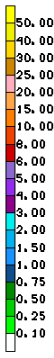 WPC/NCEP’s  Next 7 days QPF (Quantitative Precipitation  Forecast)
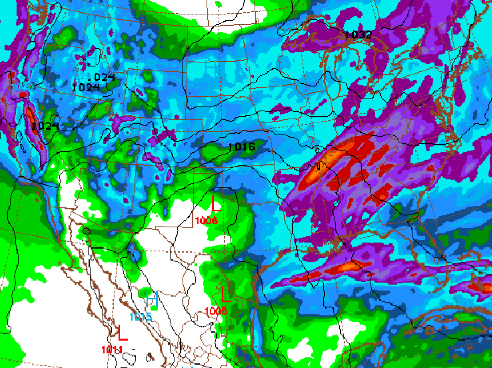 GEFS*/GFS Model Guidance for the next 15 days.
(*new)
GFS
26
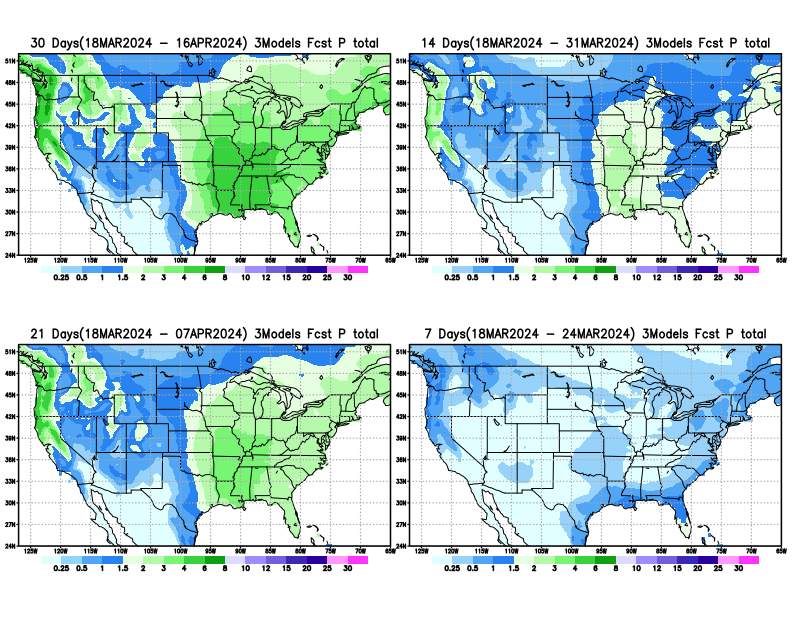 From 3 Models average Precip forecast (made 17/18 Mar) for next 30 days.
27
The 3Models are: CFSV2, GEFS, & EC
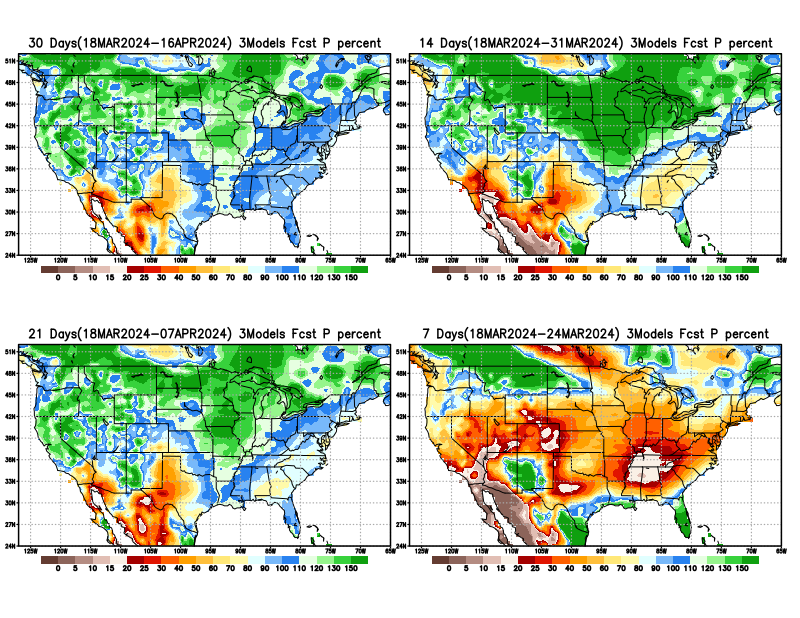 From 3 Models average Precip forecast (made 17/18 Mar) for next 30 days.
20
40
28
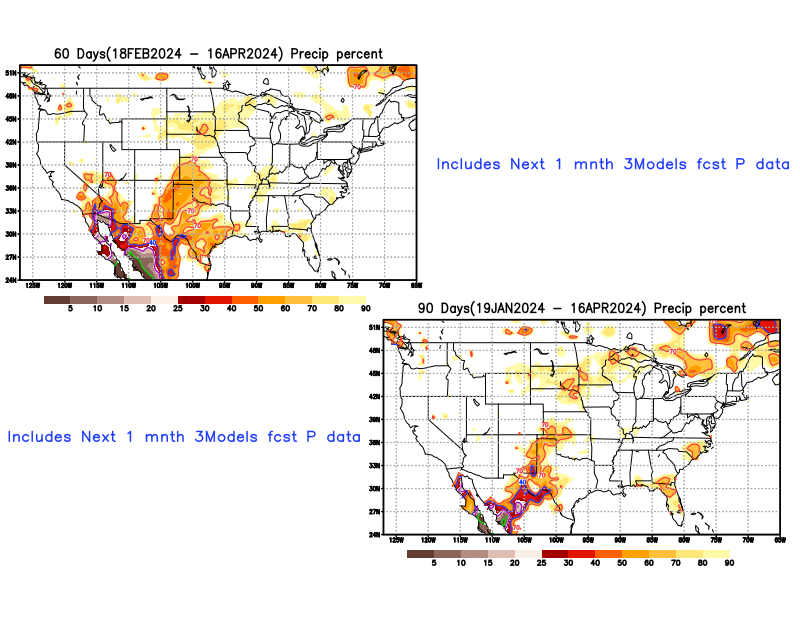 Except here, the rest of the country looks good, in terms of rainfall, not just in this short time scale/period, but even up to 5 years, see next maps!
From 3 Models average Precip forecast (made yesterday 17/18 Mar) for next 30 days.
29
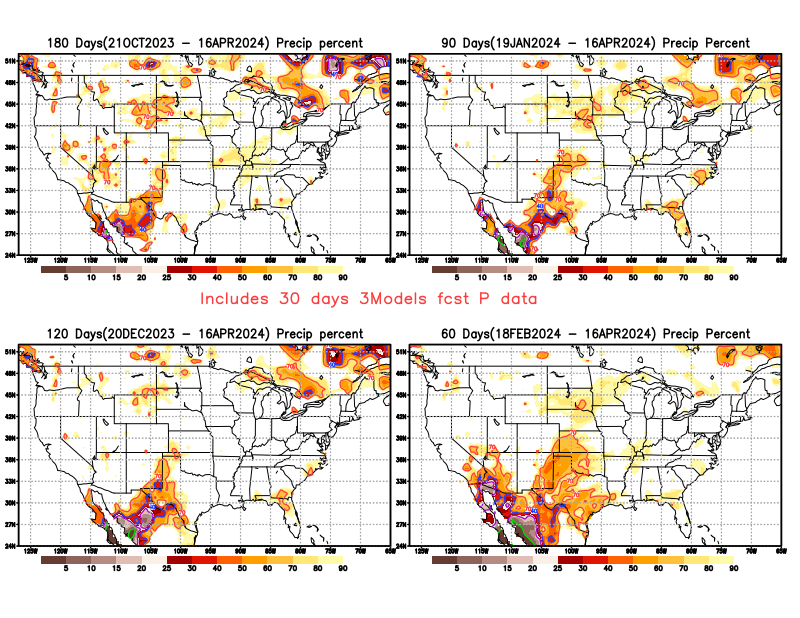 2M-6M maps with the least coverage of brown/red(def. rainfall)  in a very long time!
From 3 Models average Precip forecast (made yesterday 17/18 Mar) for next 30 days.
30
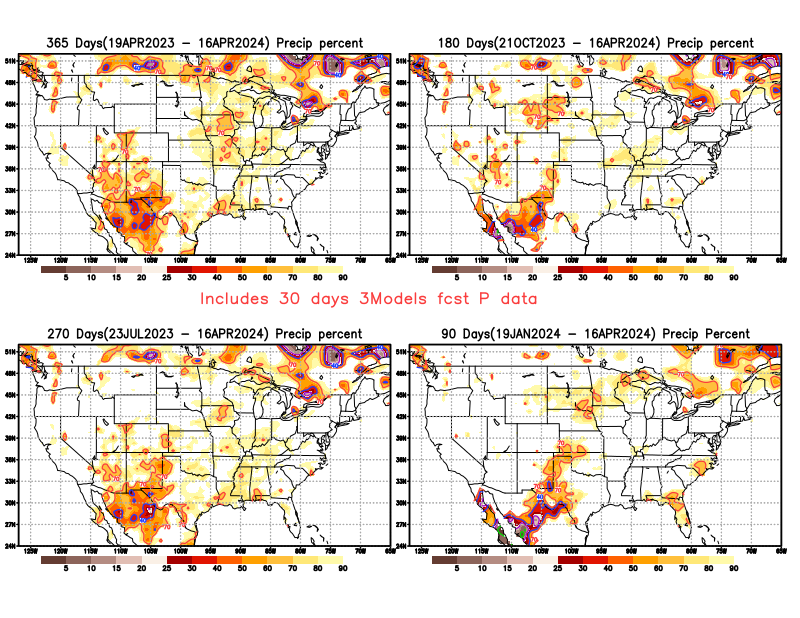 3M-1year  maps with the least coverage of brown/red(def. rainfall)  in a very long time!
From 3 Models average Precip forecast (made yesterday 17/18 Mar) for next 30 days.
31
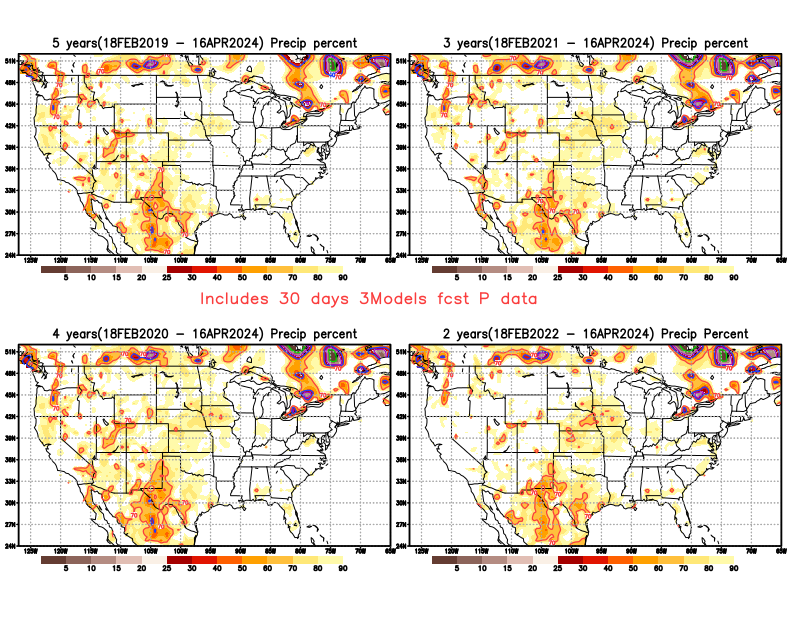 Even thru’ up to 5 years period, the country as a whole looks good, in terms of  rainfall!!!
From 3 Models average Precip forecast (made yesterday 17/18 Mar) for next 30 days.
32
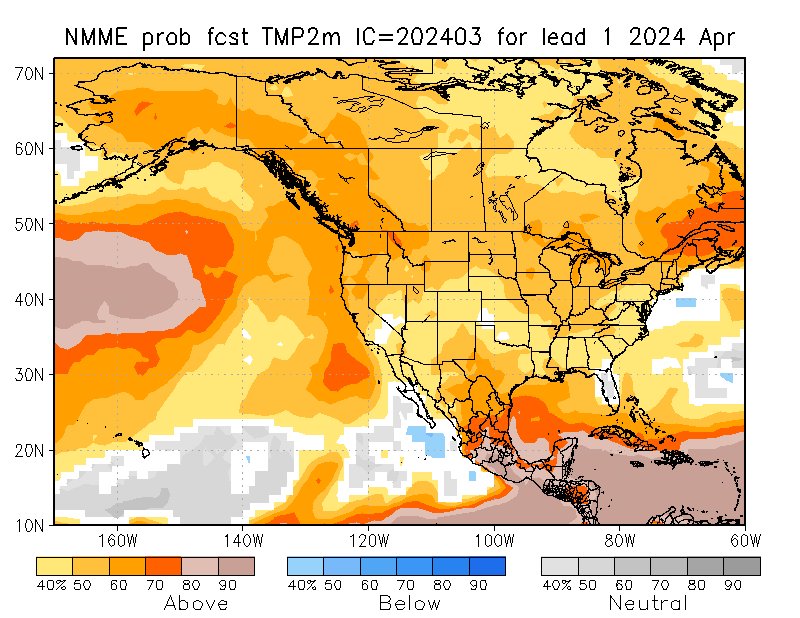 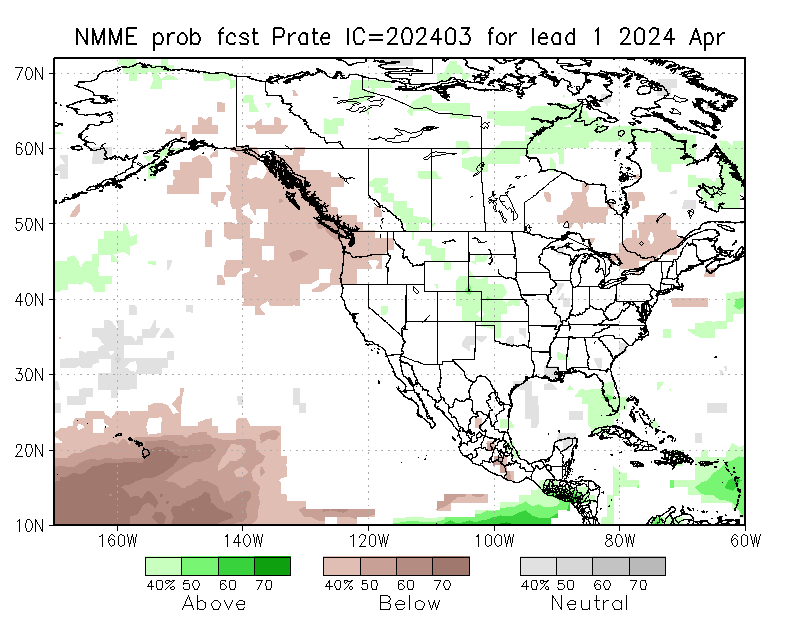 NMME* T (left) & P (right)Ens.Mean forecastsfor
Apr
T
P
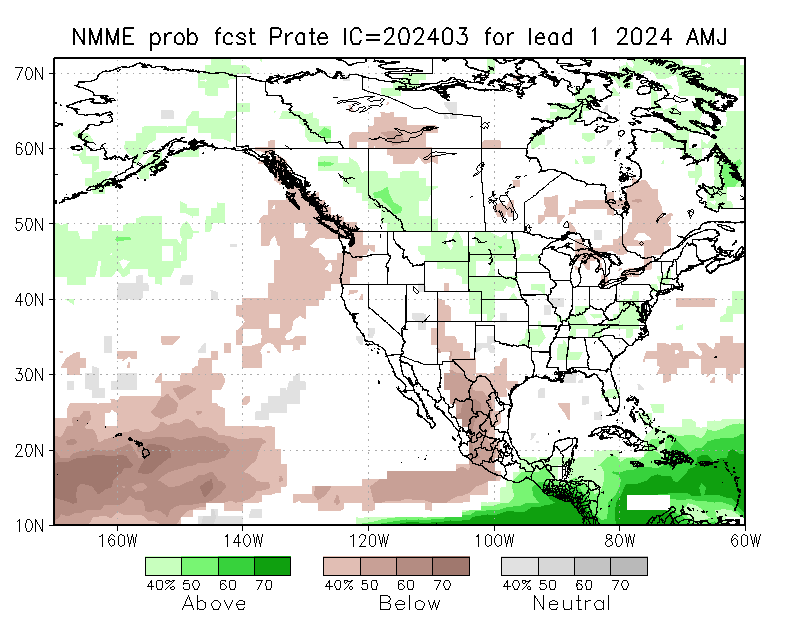 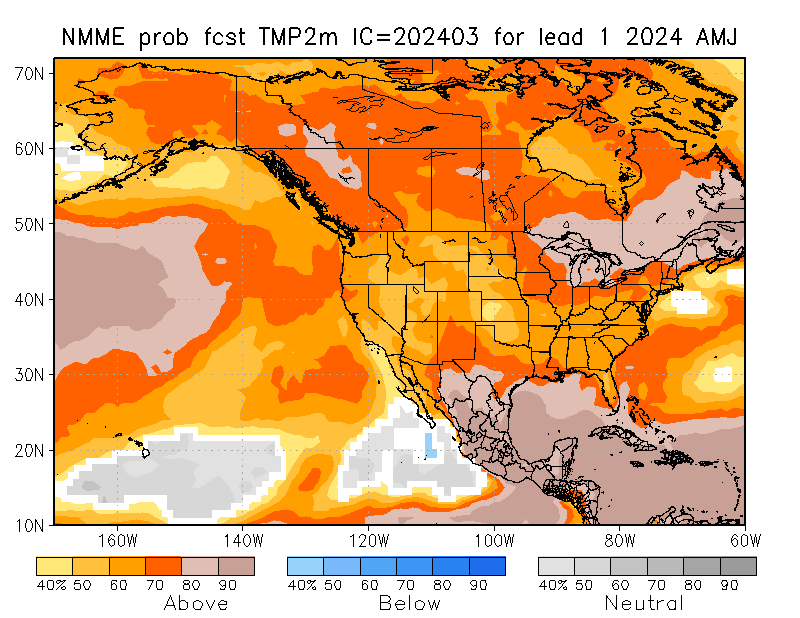 AMJ
33
NMME* : North American Multi Models Ensemble
Agreement/Disagreement among the various NMME models’ AMJ seasonal Precip. Forecast.
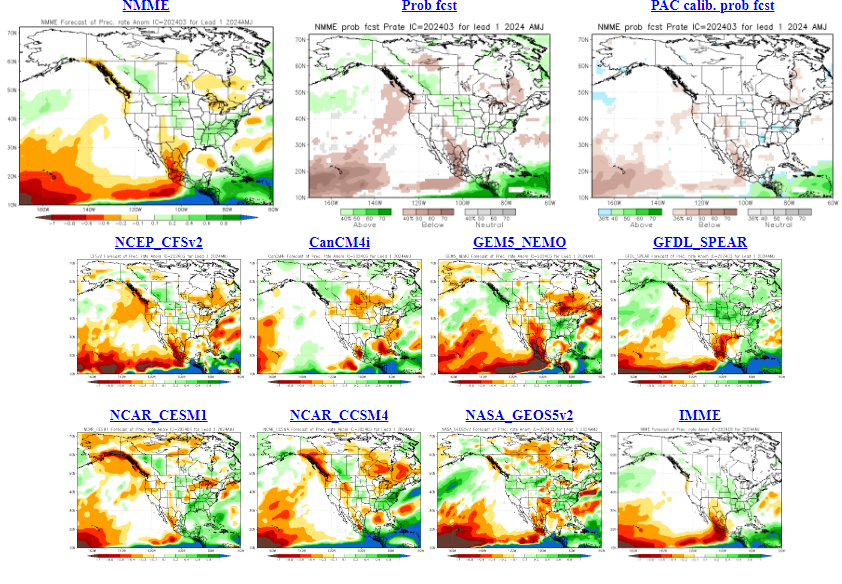 ??
34
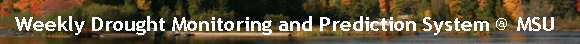 http://drought.geo.msu.edu/research/forecast/smi.monthly.php
Latest Initial Conditions: 03/05/24
Predicted Monthly Soil Moisture Percentile
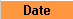 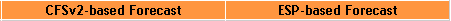 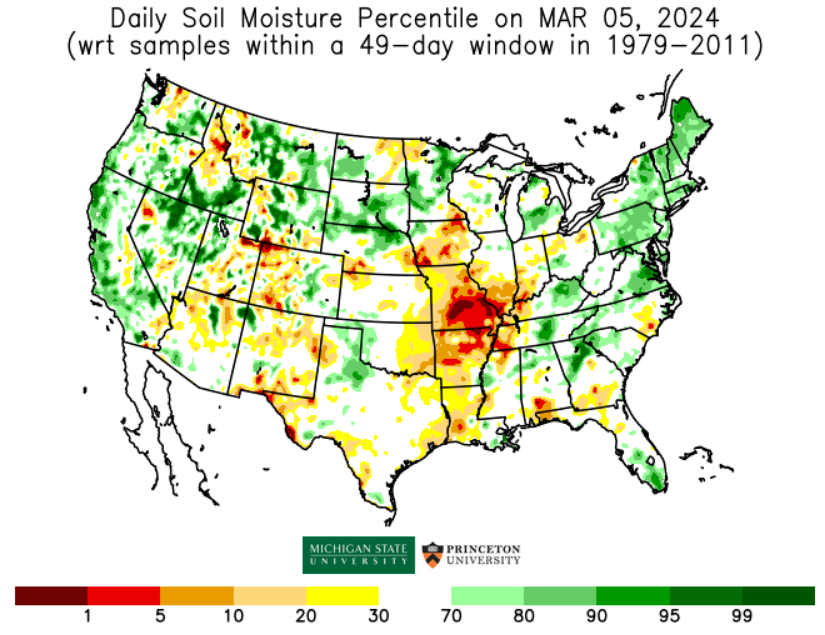 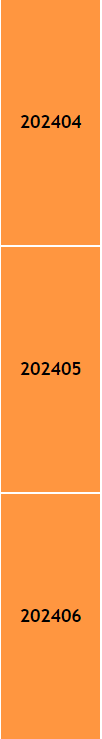 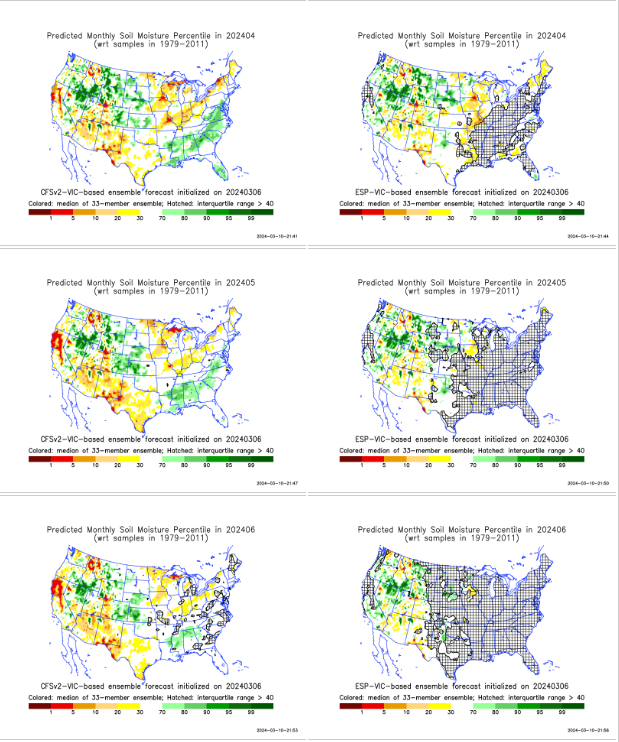 DATA not available !
CPC’s soil moisture percentile – Leaky bucket Model
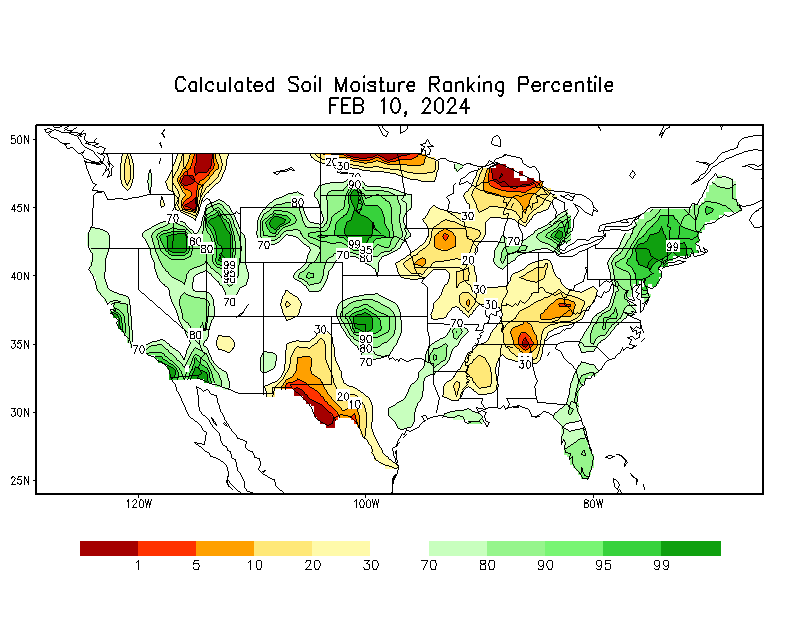 The inter quartile range suggest greater uncertainty about the forecast in these shaded regions in the ESP based forecast!
35
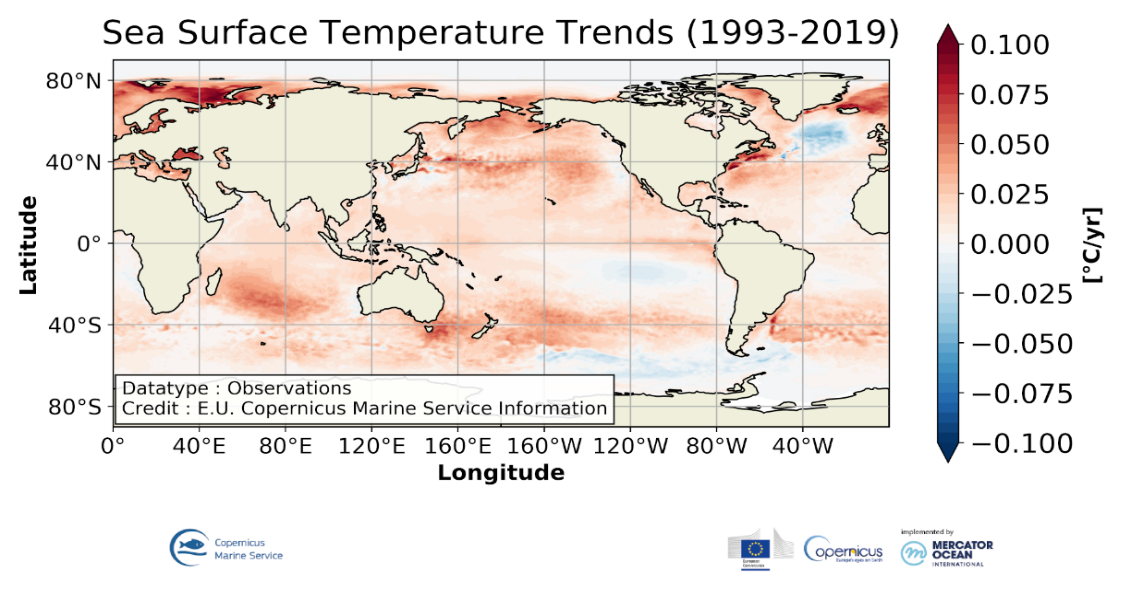 BONUS Topic: Discussion continues!! Explanation for the multiyear DROUGHT in the Southwest (CA/AZ/NM/NV/UT/CO & vicinity)!!
More  La Nina’s lately  ?
More frequent La Ninas lately ?
YES!! The stats in the table below (bottom left) are from the  Official CPC ENSO declarations page/table!
(SKIP)
slide
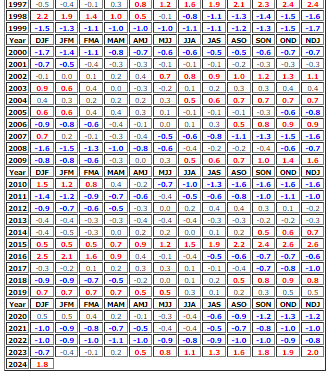 Compared to other regions of the globe, the SST warming/trend in the central eq. Pacific (Nino 3.4) is relatively much small. (See Fig. above) – Why is this ?

Does nature try to compensate for the warming else/everywhere by producing more La Ninas in the equatorial Pacific?  - Just my observation from data! Let’s check !!! 

Since the 1997 monster El Nino (stronger than the famous 1982/83 event), just a quick count of CPC’s Nino 3.4 index++ values for the three month overlapping seasons, (Data at CPC site only available only from 1950!)
                      (27 years)  (47 years)  (74 years)
	      1997-2023  1950-1996    1950-2023
   La Nina(DJF)          13	              16          29
   El Nino(DJF)           9	              17          26
   
La Nina(all 3mos)      119              150          269
El Nino(all 3mos)       85               166          250
(Overlapping 3month seasons)

Look at Ratios of La Ninas (vs El Ninos) in the shorter 
recent (27 yr) period vs the longer (47 yr) earlier period!!
Compare the ratios of La Nina to El Nino in the squared boxes.
***Analysis of CPC’s official Nino 3.4 index data over the last 70 years shows that the more frequent La Ninas in recent decades contributed to less rainfall in the southwest (See La Nina precip composites!, slide#13) and hence the ongoing long term drought in the Southwest!! Hence the long term southwest drought is unlikely to go away any time soon***
++ Barnston, Chelliah and Goldenberg (1997):Documentation of a highly ENSO‐related SST region in the equatorial pacific, Atmosphere-Ocean  Volume 35, 1997. https://doi.org/10.1080/07055900.1997.9649597
*** The strong/weak annual monsoon rains in the southwest is a minor modulator riding on this bigger/longer-term signal. ***
36
Summary
Current Drought conditions: 
Above normal rainfall (strangely) during last year’s La Nina winter (2022/23) and (canonically, as expected) during this year’s El Nino winter (2023/24) in California, thus two back to back above normal winter rainfall seasons, has more than compensated for, and totally eliminated the both the Long & Short term drought in the region. 
Water levels in almost all CA reservoirs are now at or well above their normal levels. However, the water storage levels in the much bigger lakes, Lake Powell and Lake Mead in NV/AZ still continue to be historically low, and the two decade(s) long hydrological drought still exist here.
The past ¾ months winter rains in Pacific NW has already improved drought conditions in the region. 
We have been suggesting/projecting the past few months that the overall drought situation will be improving over the entire United States, and it is gradually happening. About 54% of the lower 38 states is totally drought free.
Early in this past 2023/24 winter, severe drought was entrenched in lower Mississippi valley, around LA/MS/AL, which has now completely gone, thanks to El Nino, and also as we had correctly forecast.
The relatively poor SW monsoon this past year(2023)  in the southwestern states, and the remnants of the decadal Long-term drought in parts of AZ/NM, from the recent three back-to-back La Nina's has not fully lifted the drought yet in much of these states. If the ENSO situation turns south to yet another La Nina later this year as predicted, it may further add to the rainfall deficits in these southwestern states. 
Current ENSO status and forecast: A transition from El Niño to ENSO-neutral is likely by April-June 2024 (83% chance), with the odds of La Niña developing by June-August 2024 (62% chance).
Prediction:  The upcoming AMJ forecast season is very unique, with the ENSO conditions changing quickly from decaying El-Nino –to- neutral –to- developing La Nina conditions.  Just imagine the nature of resultant teleconnections going to be – and how the models are going to handle it, given it is also the transition(Spring!) season, when the models inherently have a difficult in forecast, even in normal conditions!  
Nevertheless, with the given forecast rainfall pattern/amounts during the next month or so, except for regions of western TX and vicinity, as well as in southern CA/AZ border regions, extreme dryness/severe drought concerns seem minimal for the rest of the country. In fact, even in the long term (going back 5 years), the overall rainfall situation for the while country seems better than ever. 
Even the drought in Iowa, Missouri and Indiana region may get better or improve by the end of the AMJ forecast season. With the upcoming rainy season in northern great plains, and if the NMME forecast verifies, the dry conditions that are spread across here and there at various short time scales will definitely improve.
Overall, by the end of the upcoming AMJ forecast season, drought coverage across the United will likely look very much better than it is now, probably resulting with the very low coverage of drought area.    ****
Exptl. objective drought forecast slides
Objective drought forecast
Support for Seasonal Drought Outlook (SDO)
NMME Standardized Prcp. Index (SPI) forecast
CONUS 
AK regions
NMME Standardized Prcp. Evap. Index (SPEI) forecast (new development)
NMME_VIC Soil Moisture Percentile (SMP) forecast (coming soon)
NMME_VIC Standardized Runoff Index (SRI) forecast (coming soon)

Support for Monthly Drought forecast (MDO)/flash drought 
Meteorological drought (SPI)
Agricultural drought (SMP)
Hydrological drought (SRI)

Towards Probabilistic drought outlook (in development!)
This and following few slides are added new in recent months!
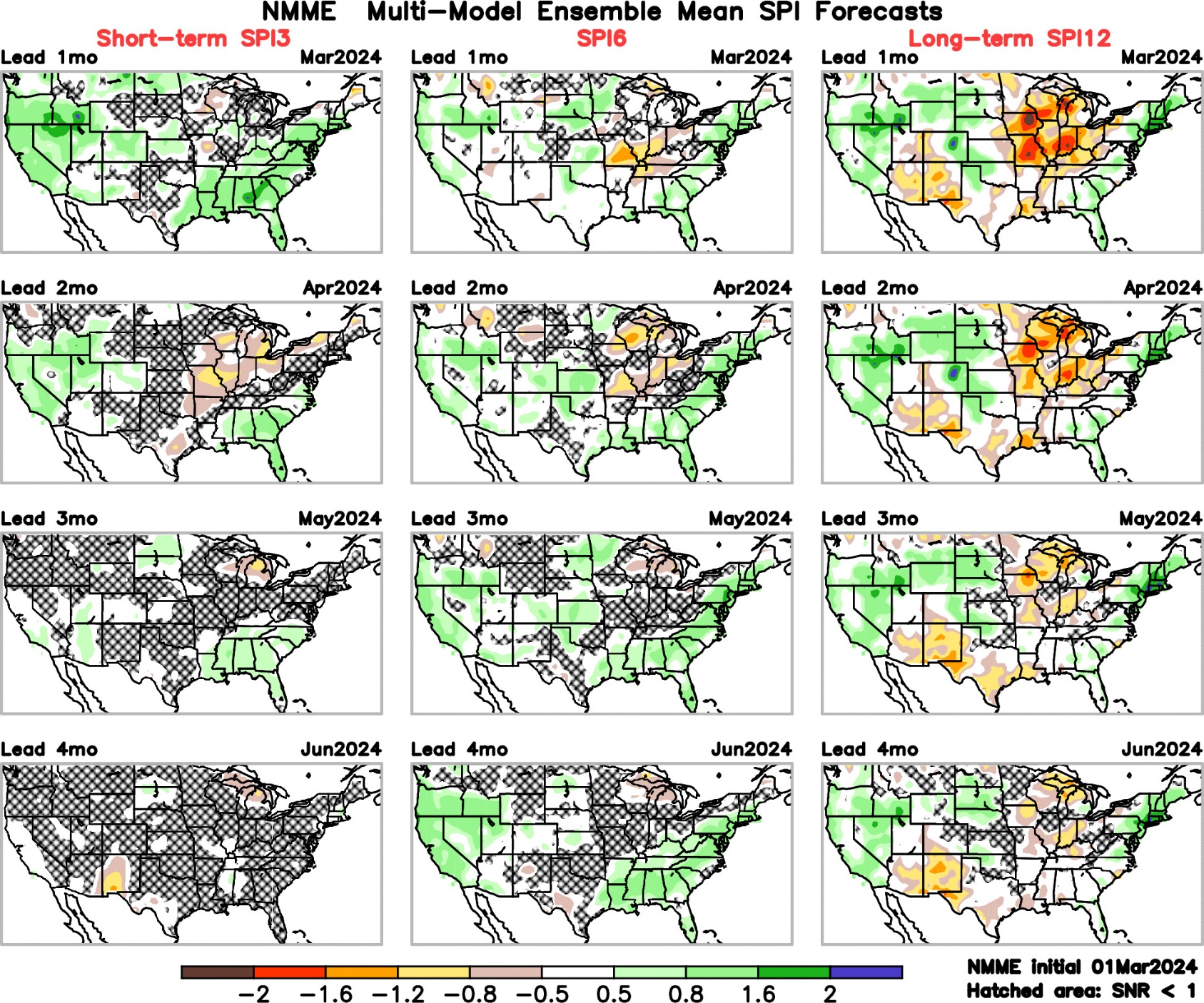 The North American Multi-Model Ensemble (NMME):
CFSv2, 
NCAR_CCSM4
GFDL_SPEAR 
CanCM4i
GEM_NEMO
 NASA_GEOS5v2

Quantile-Mapping (BCSD) bias correction and downscaling

The Hatched area: Signal to Noise Ratio SNR < 1

Maximum likelihood to estimate the gamma distribution

Focus on the Meteorological drought
https://www.cpc.ncep.noaa.gov/products/Drought/Figures/SPI/Prediction/ENS_spi3-12_4x3_hatched.jpg
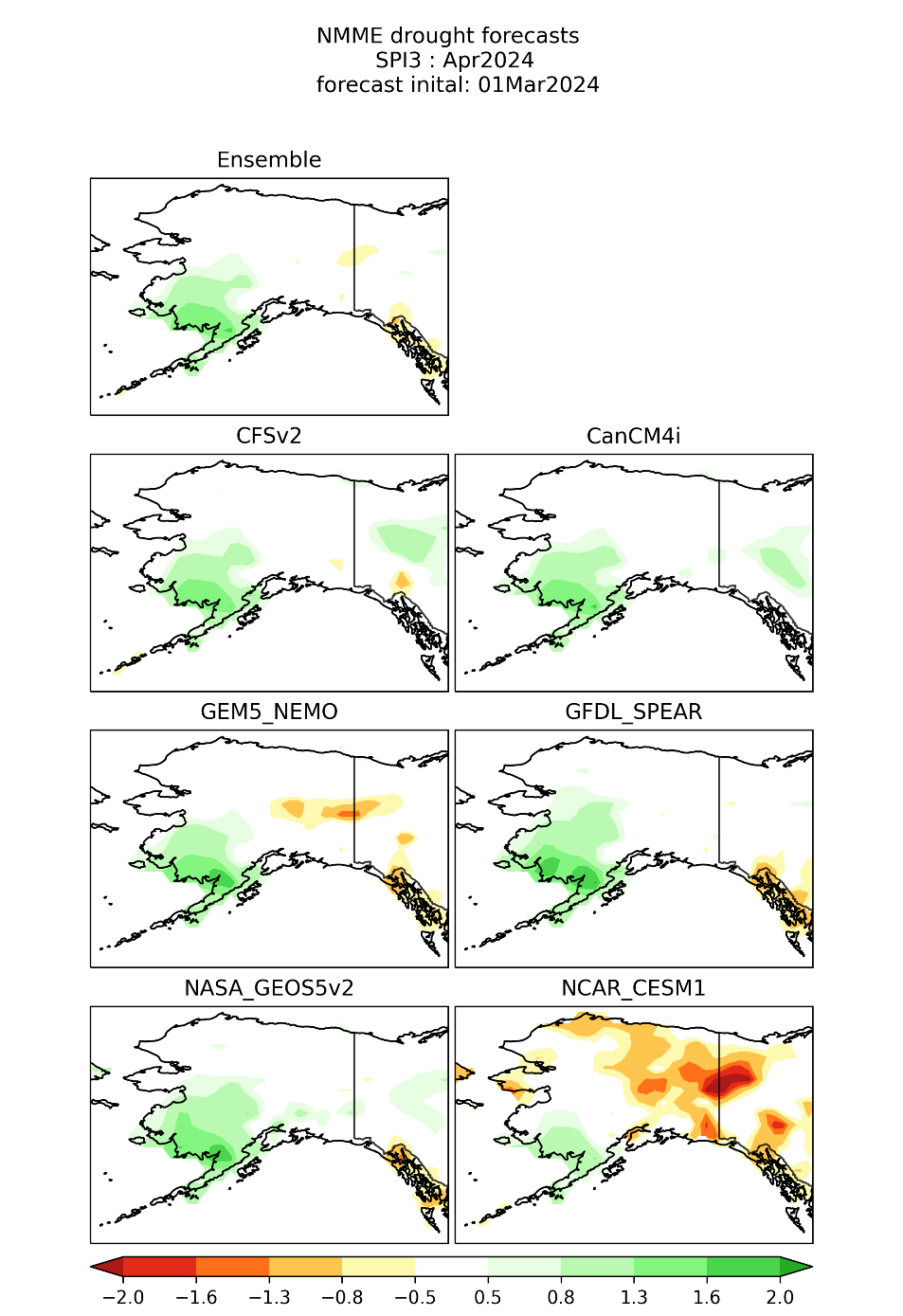 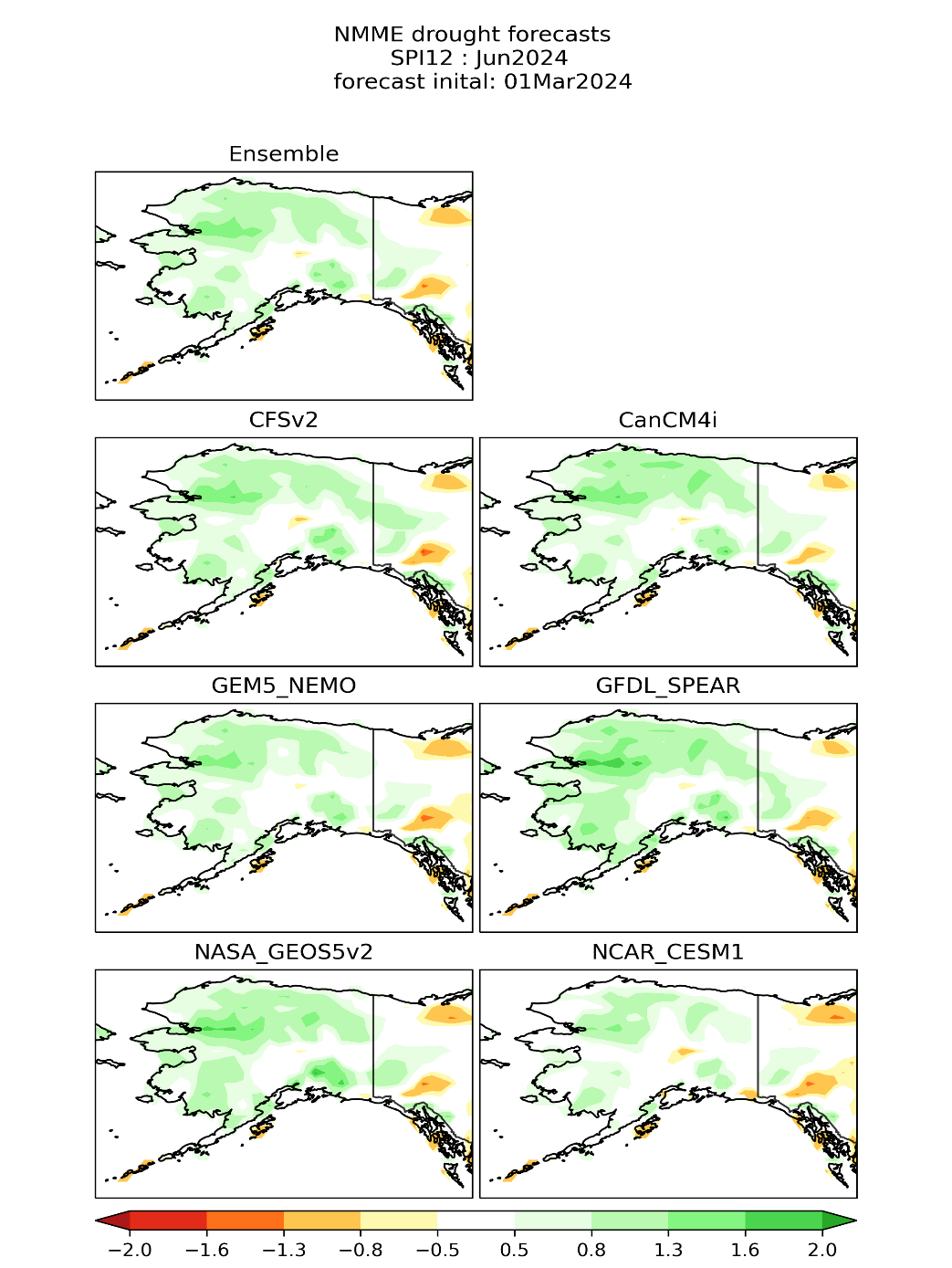 Focusses on Alaska

The same method as CONUS

Long-term drought

Observation in Alaska is poor!

Skill obviously is dependent on Model performance
https://www.cpc.ncep.noaa.gov/products/Drought/AK/nmme.shtml
NMME Multi-Model Ensemble Median (MMEM)Standardized Prcp. Evap. Index (SPEI) Forecast
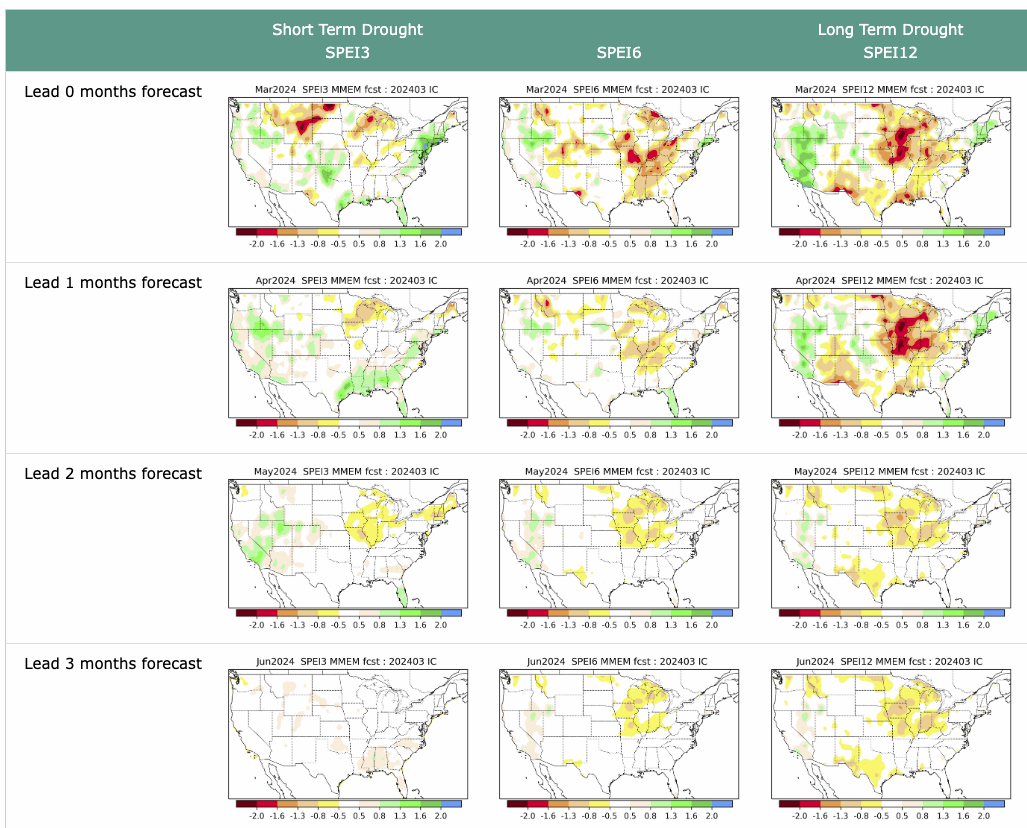 Focusses on the climatic water balance:  P -  PET

Replace for the Palmer drought indices

The PET is estimated by Hargreaves (1985), FAO recommendation method without solar radiation, humidity and wind observation

Historical 1991-2020 base period

Rank-based non-parametric standardized indices (SI)

Good for the long-term drought and short-term drought
https://ftp.cpc.ncep.noaa.gov/CPC/li.xu/SDO/spei.html
NMME_VIC  Soil Moisture Percentile(SMP) Forecast
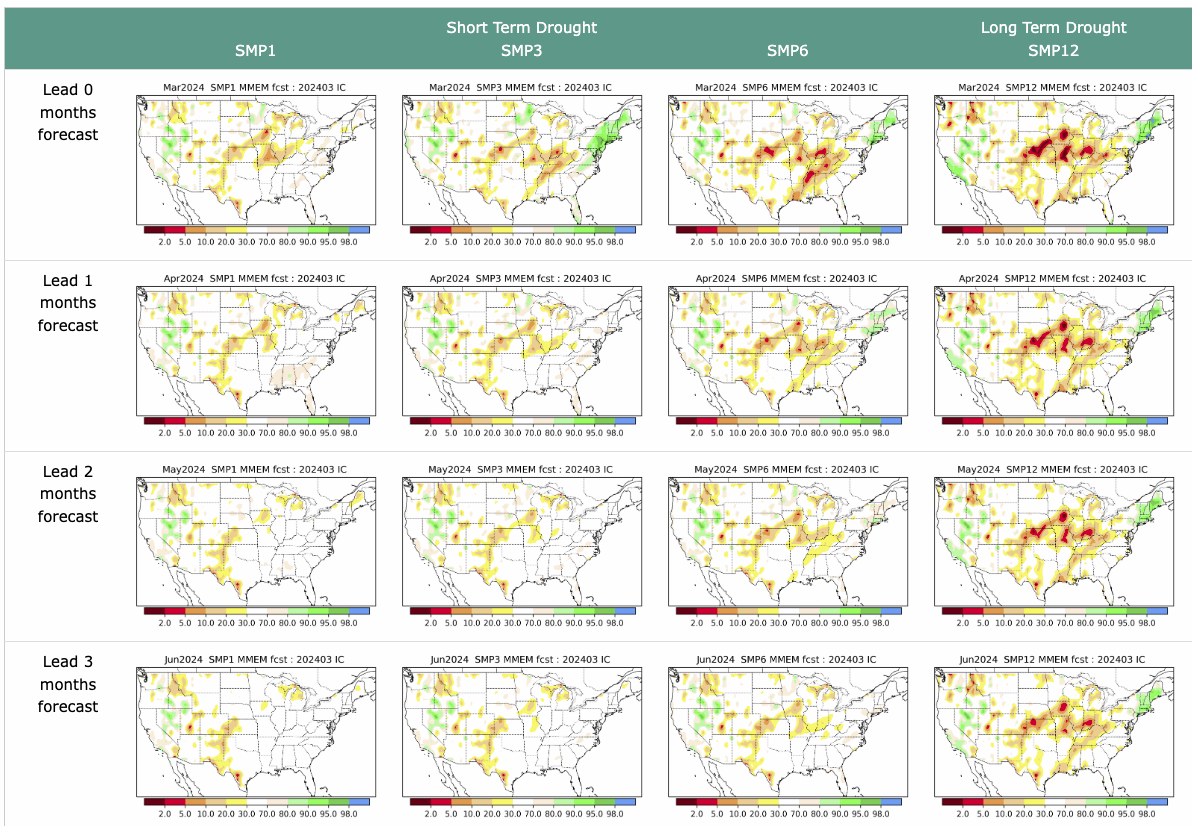 Focus on the agricultural drought 

NMME forecasted meteorological forcing

Forecast lead 0-9 months

Weather generator to temporal disaggregation

drought time scales from 1 month to 60 months

Total column vertical integration soil moisture

Highest forecast skills
https://ftp.cpc.ncep.noaa.gov/CPC/li.xu/SDO/smp.html
ECMWF-extended forecastdriven VIC model soil moisture percentile (SMP) forecast
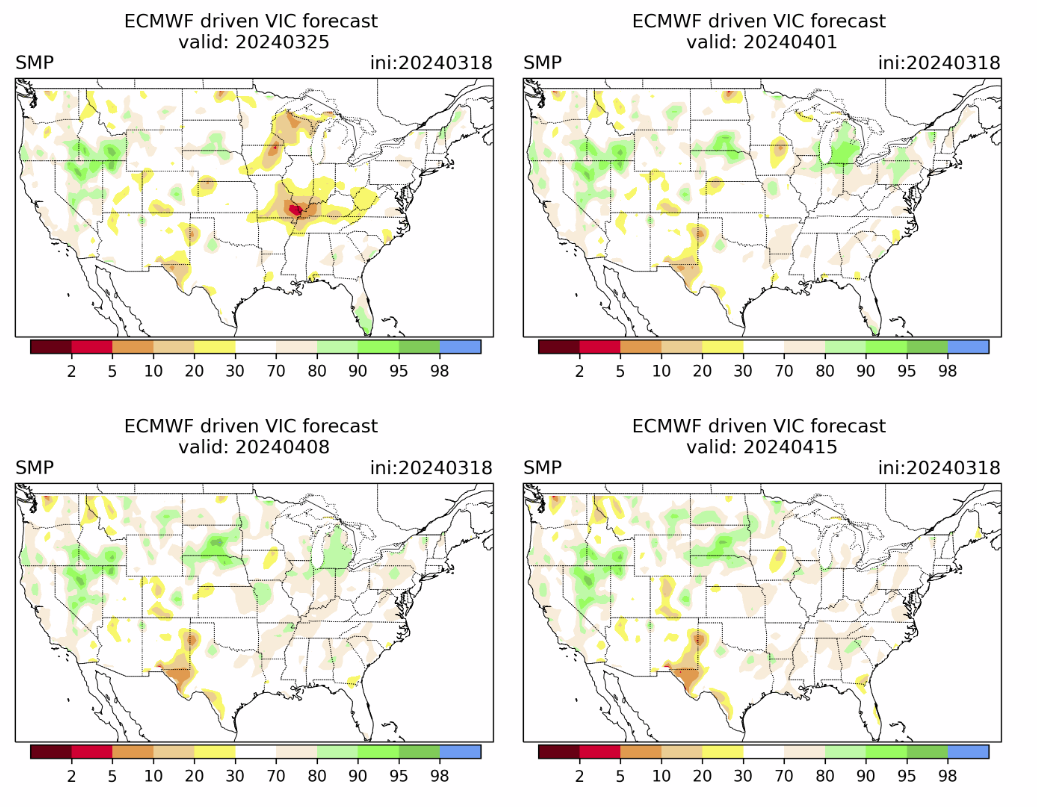 ECMWF 48r1 version extended forecast, up to 32 days

Best sub-seasonal forecast currently available

Forecasted meteorological Forcing to drive the VIC model

With realistic land initial from the VIC land analysis

Predictability:  land initial  + sub-seasonal forecast

SMP for agricultural drought
ECMWF-extended forecastdriven VIC model Std. Runoff Index(SRI3) forecast
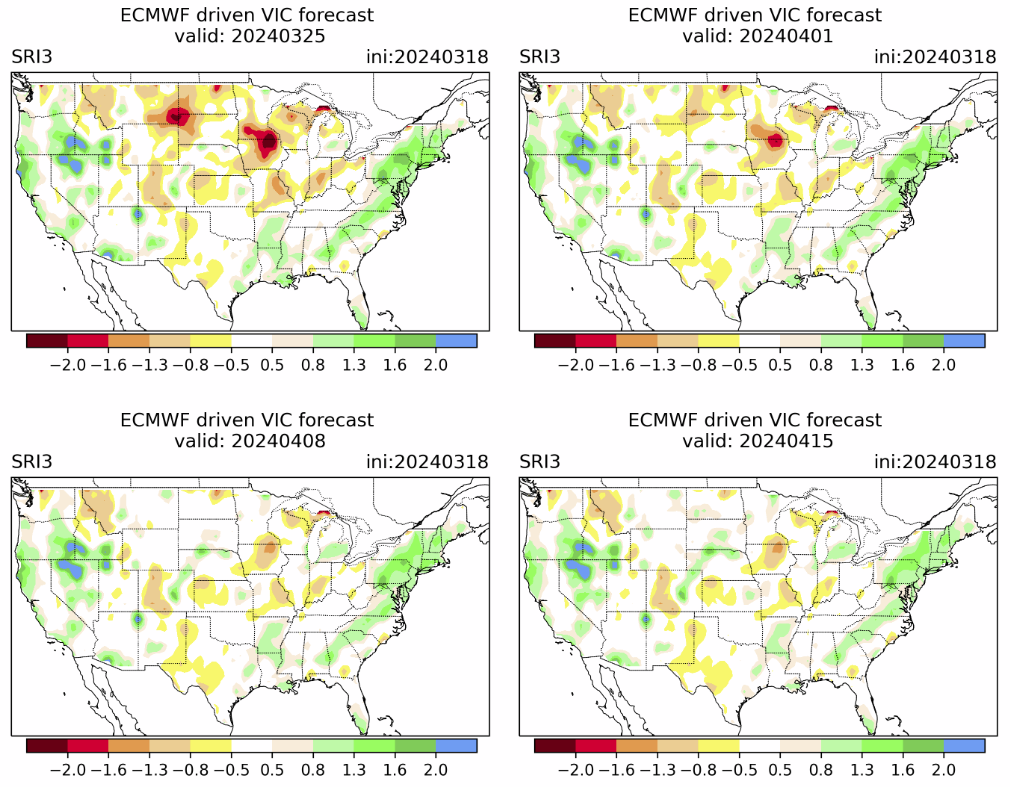 The same EC_VIC model forecast

Focus on the runoff deficiency for hydrological drought 

VIC is well prestige for the hydrological forecast

Important for the western US region

Future development